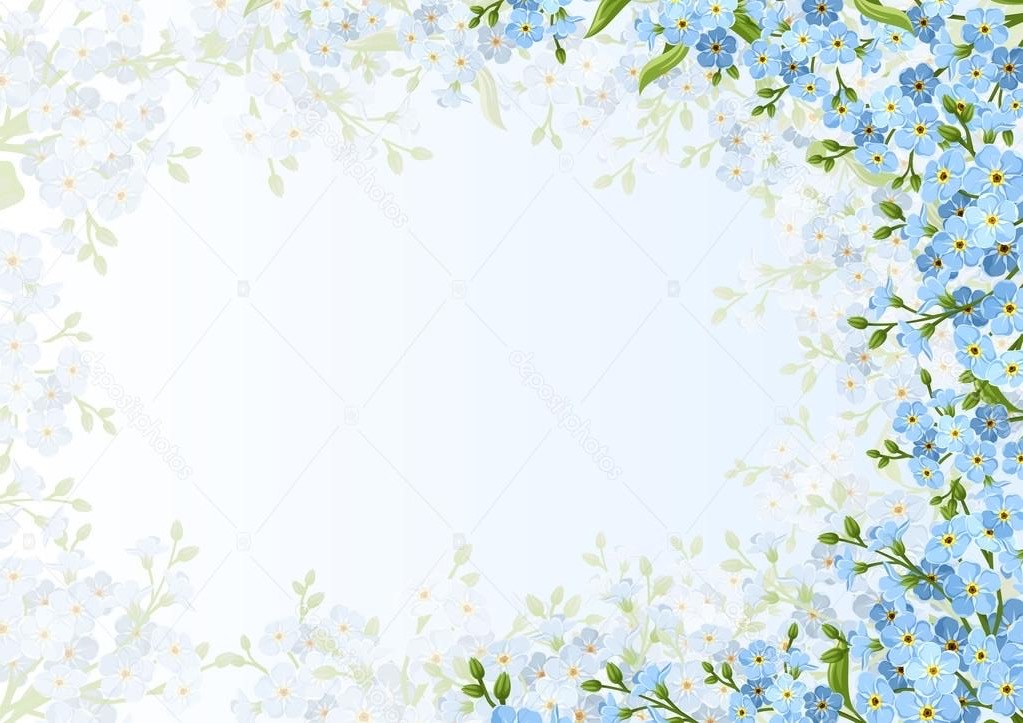 Центры активности
 средней группы «Незабудка» 
дети 5-го года жизни
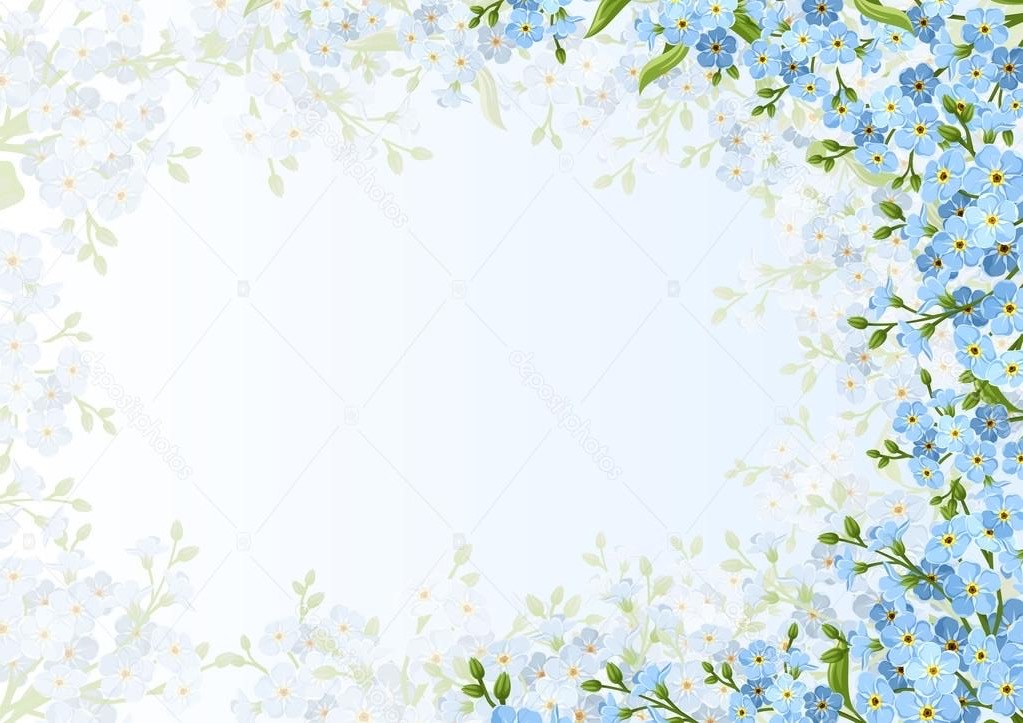 «Центр сюжетно-ролевых игр»
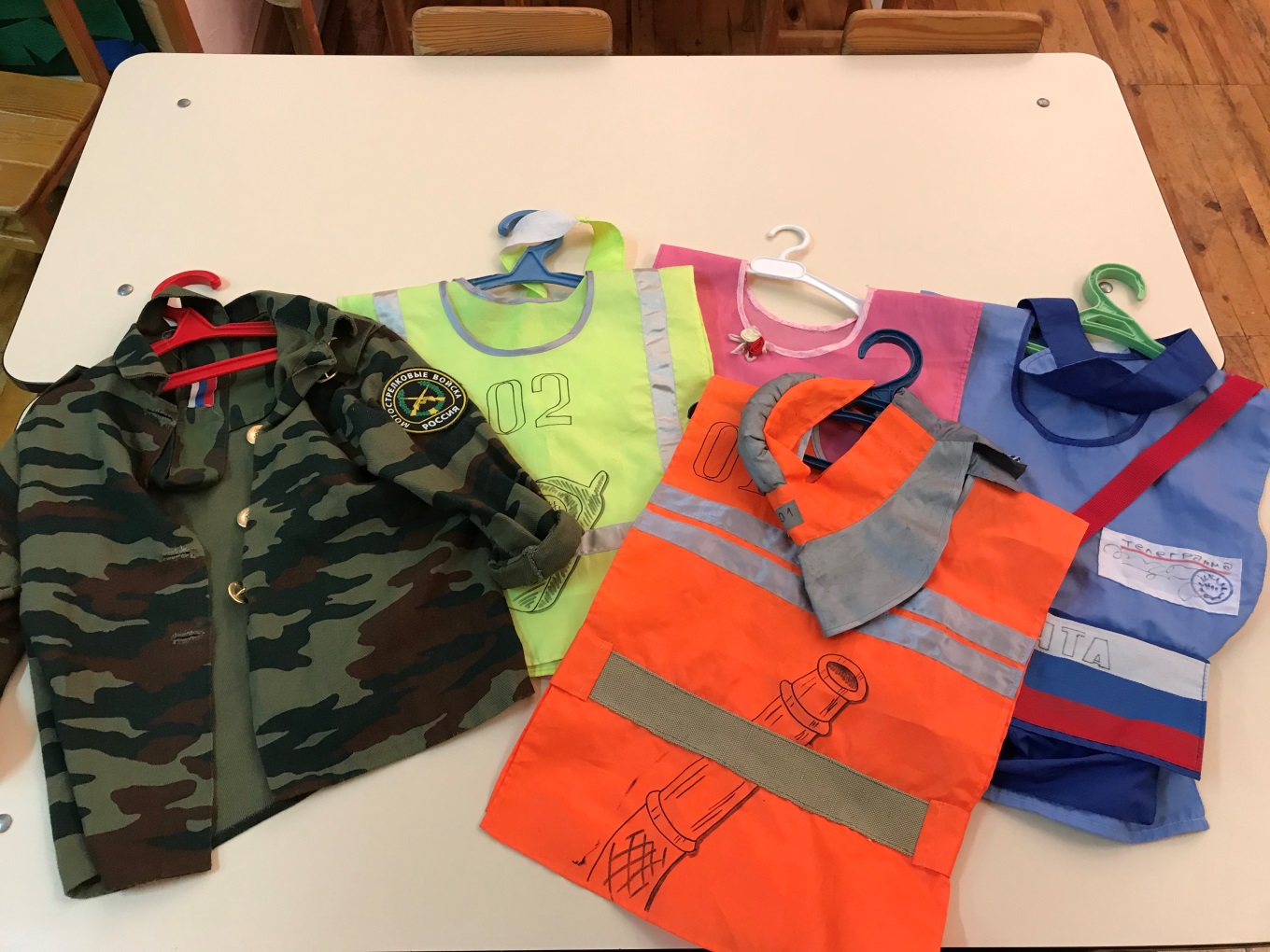 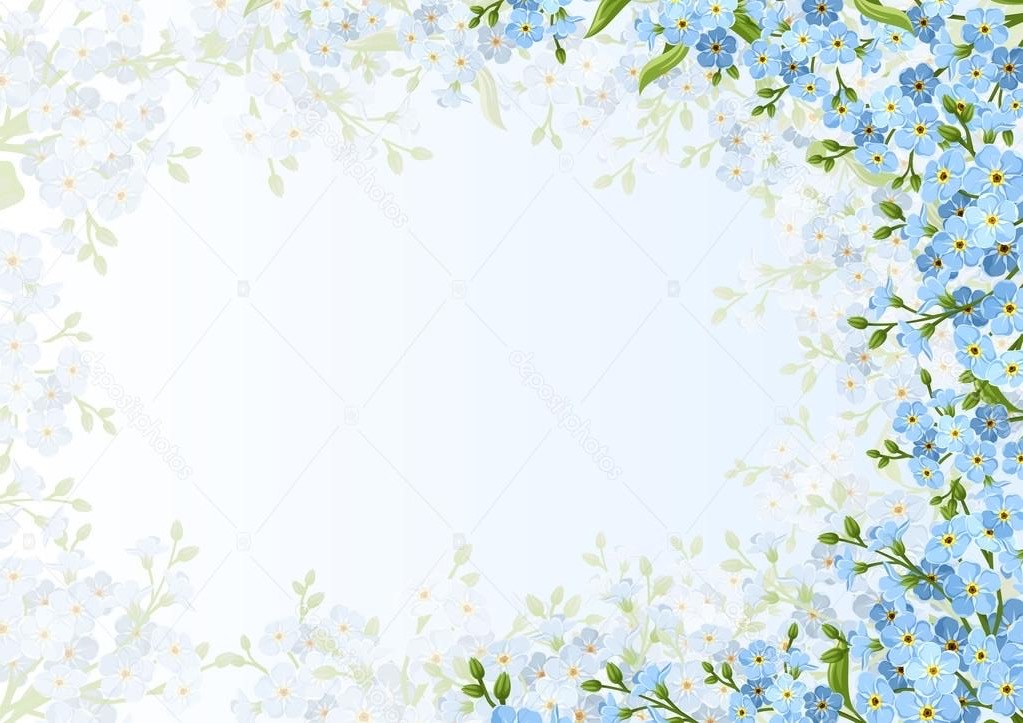 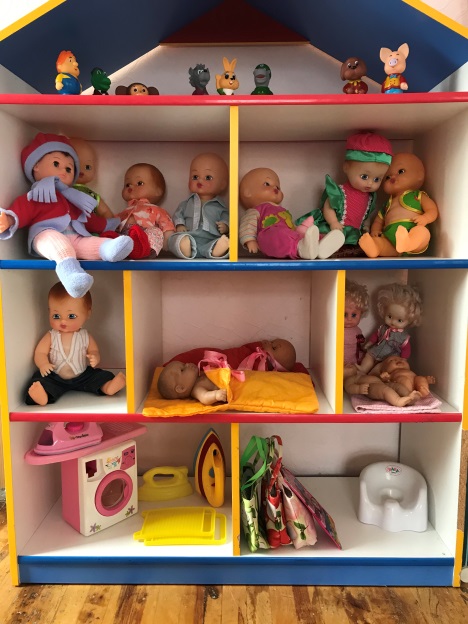 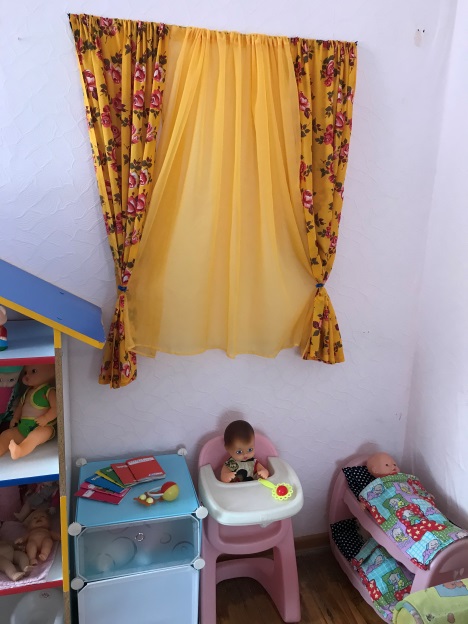 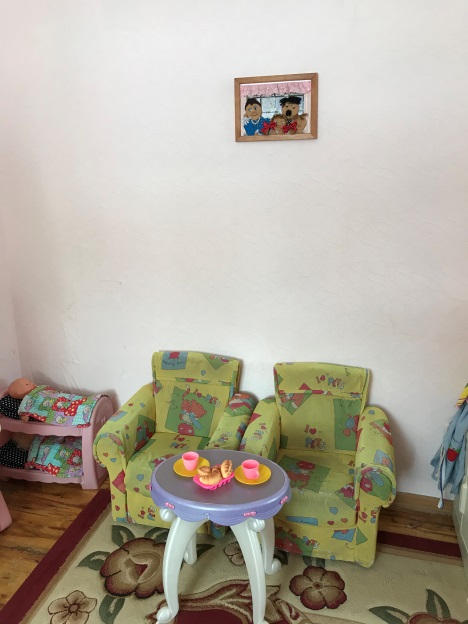 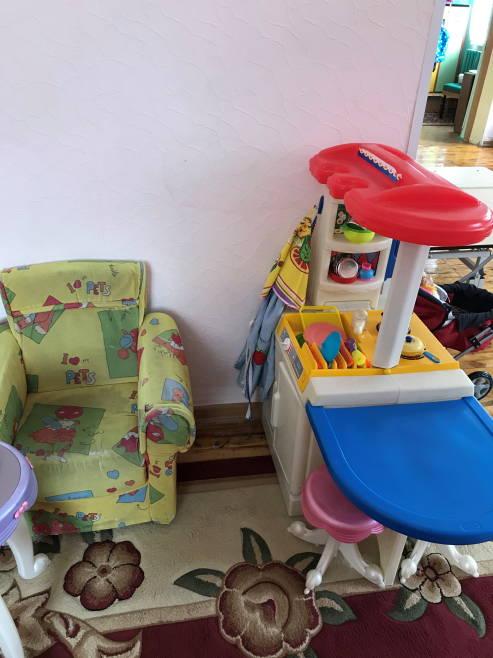 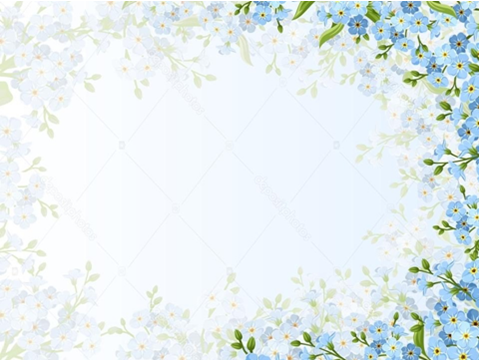 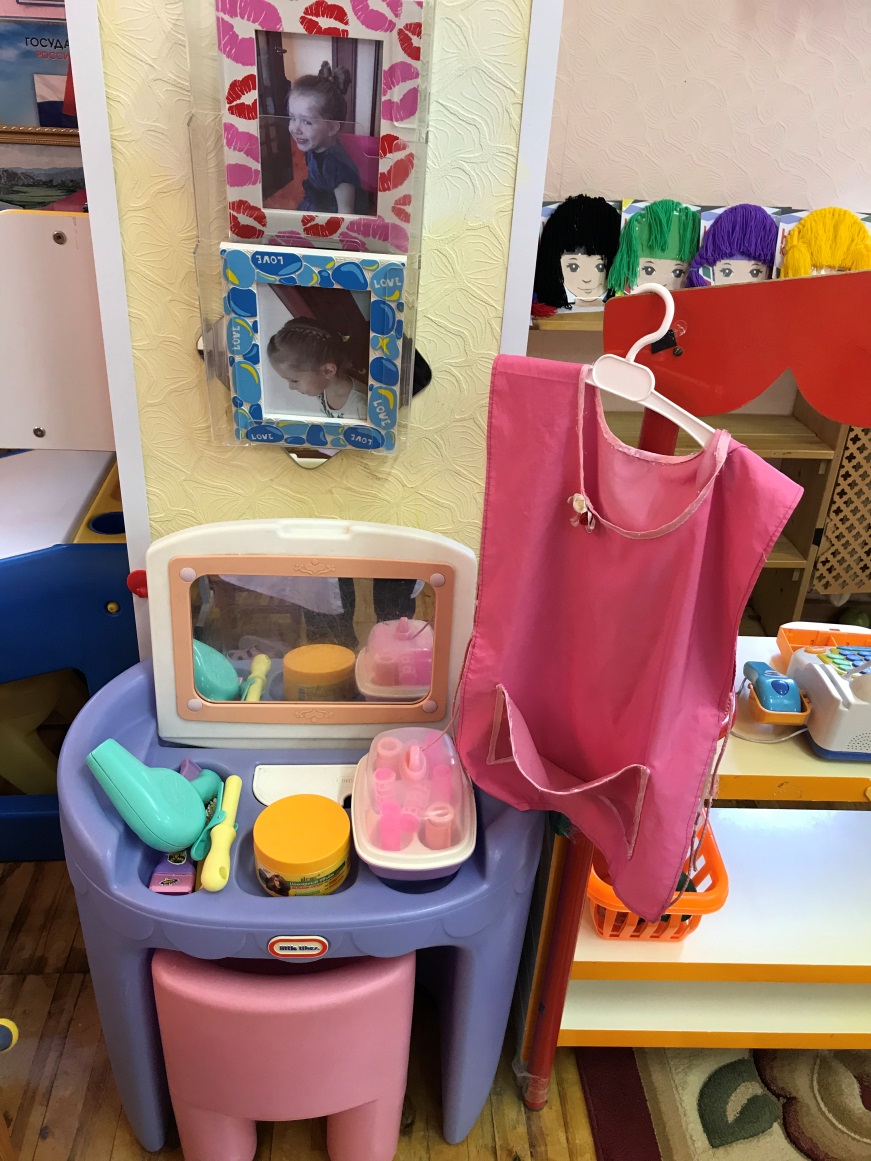 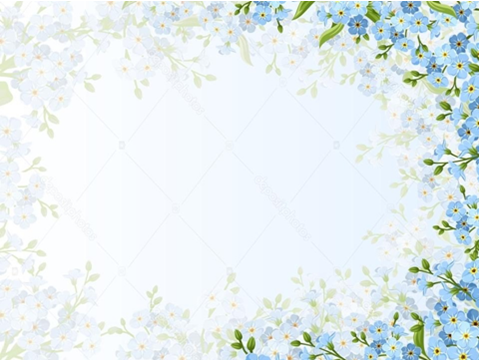 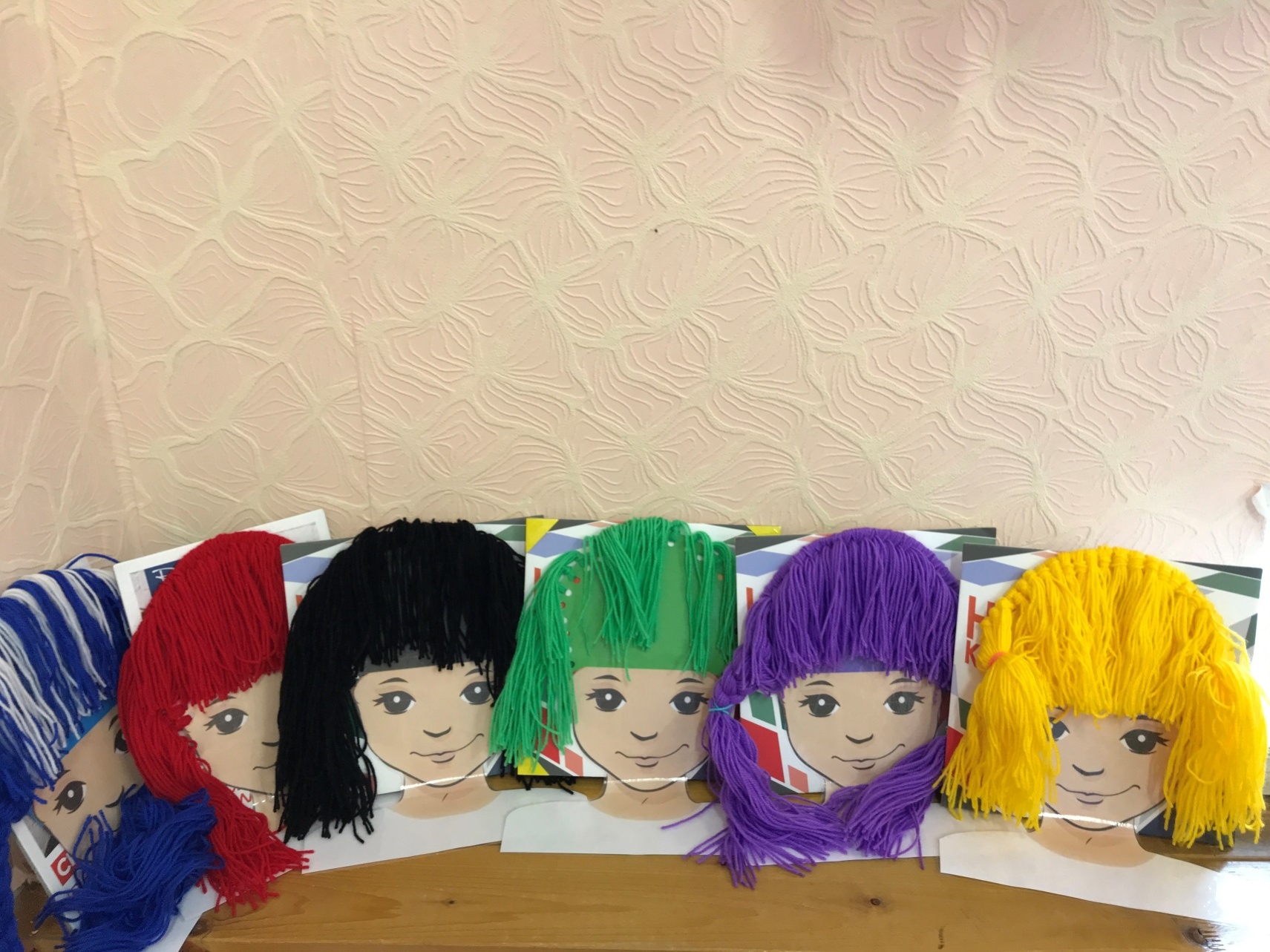 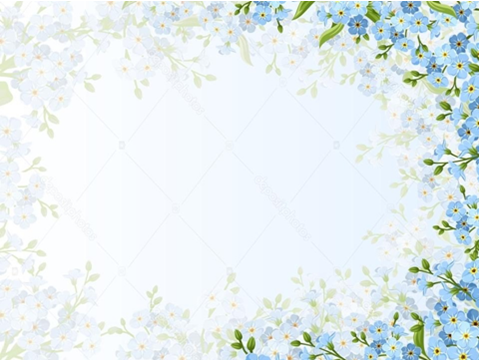 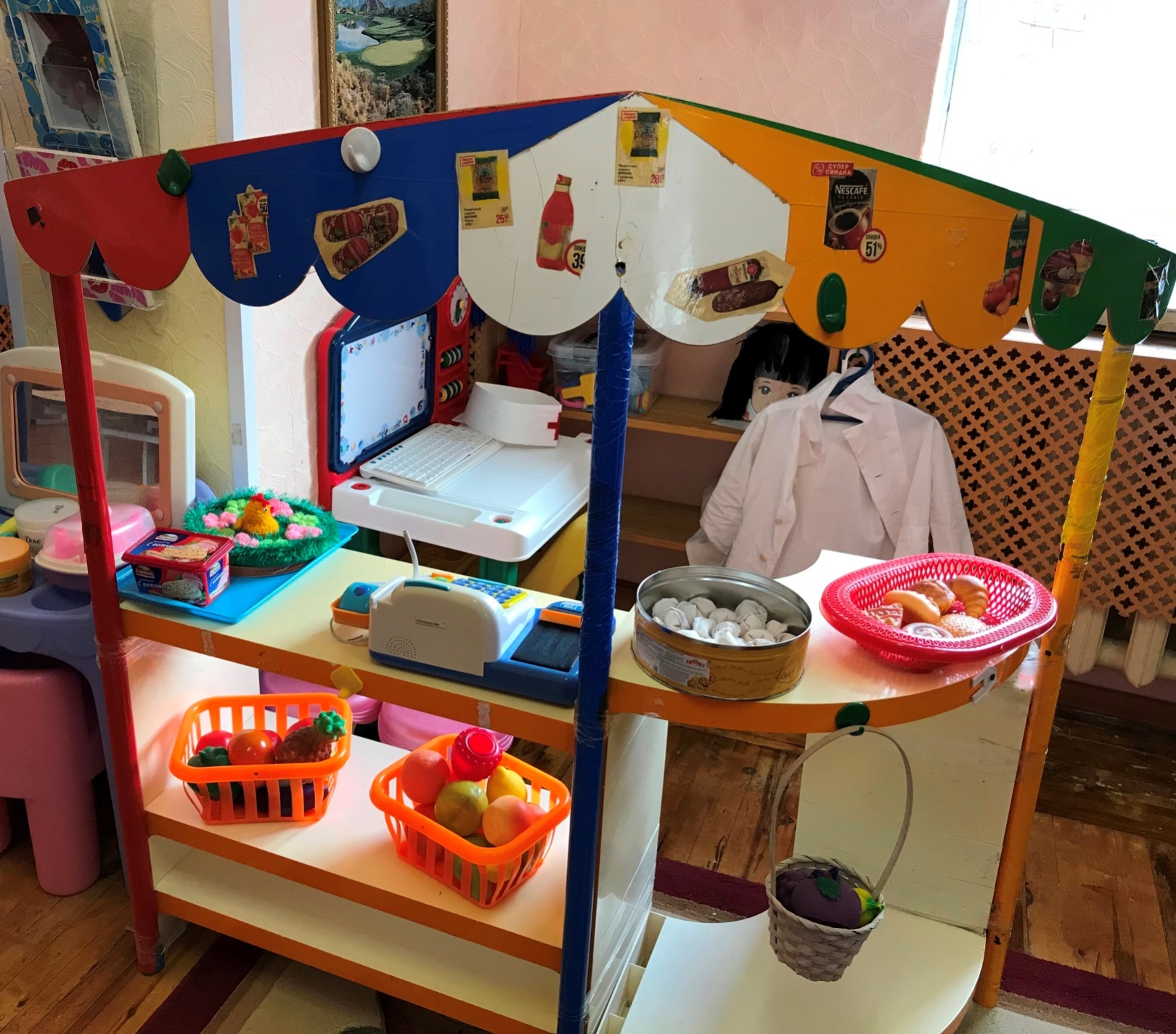 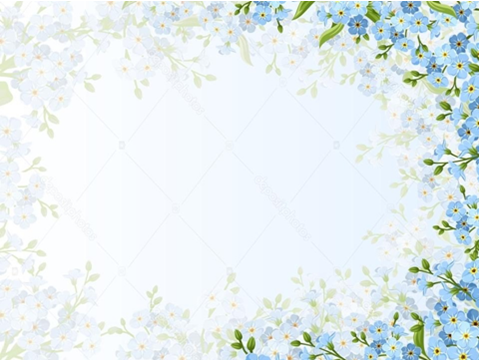 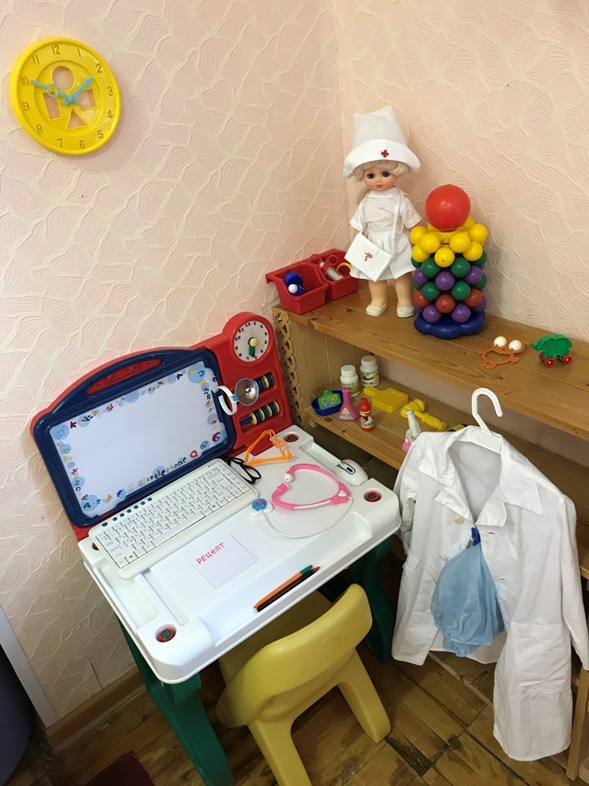 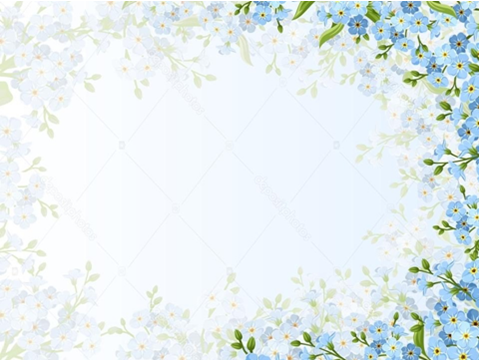 «Центр безопасности»
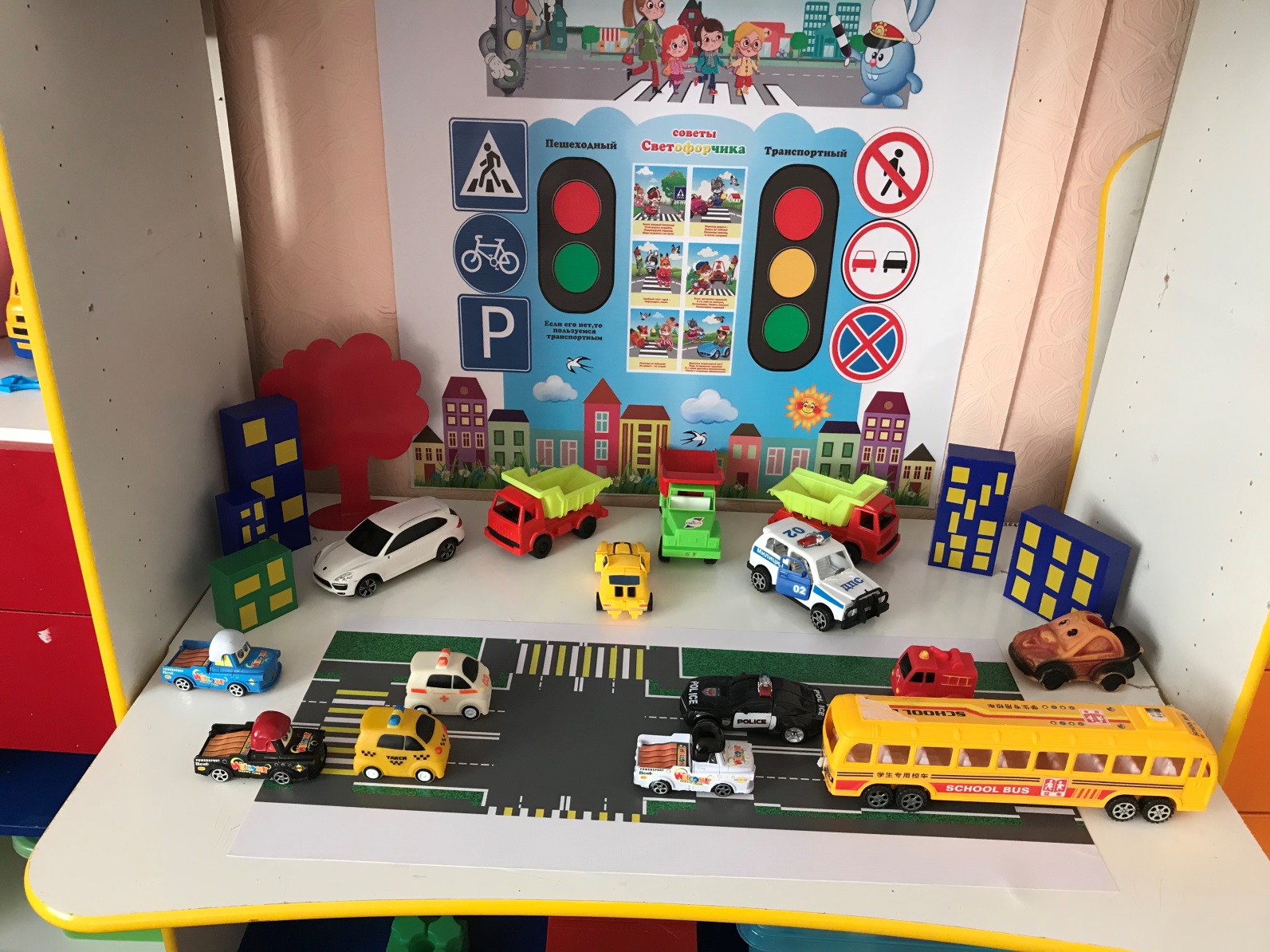 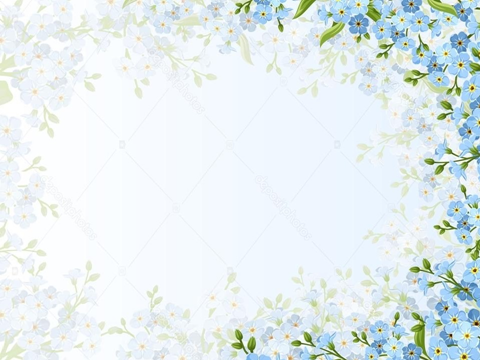 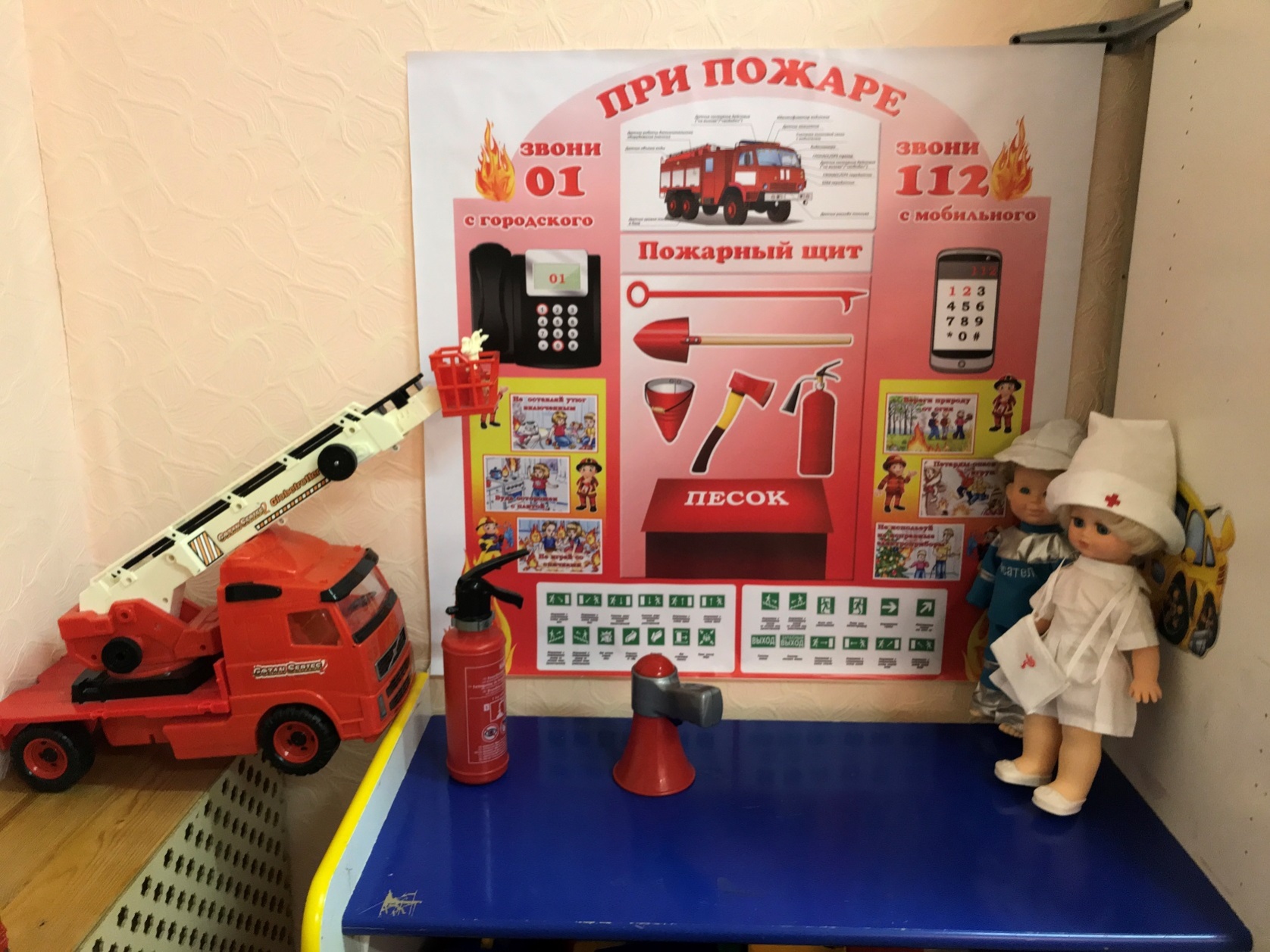 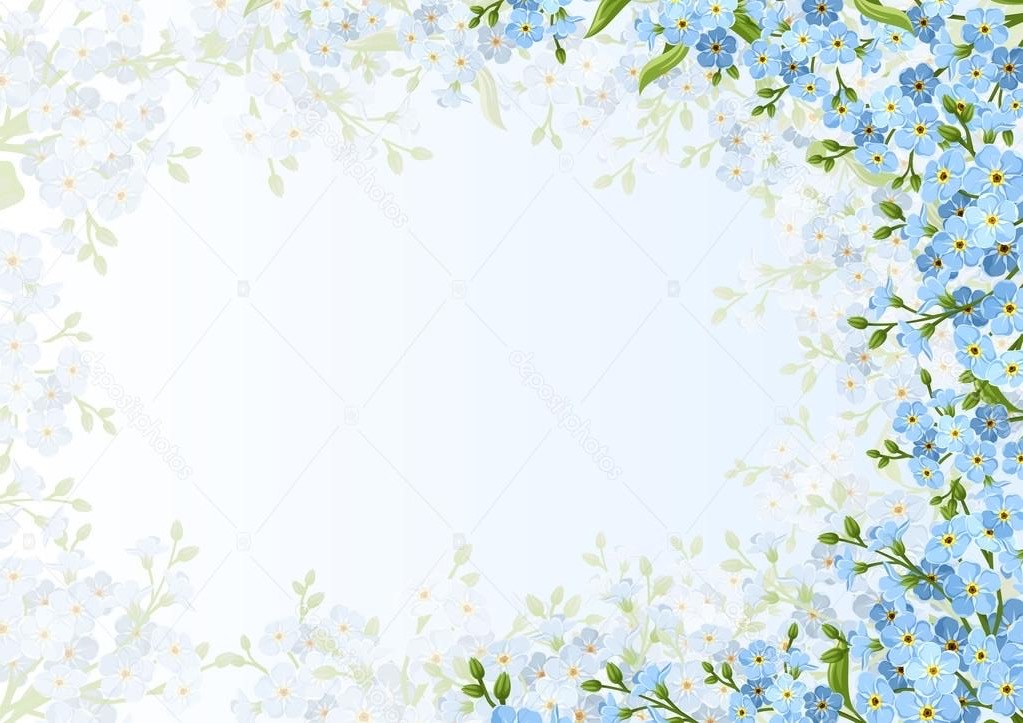 Центр патриотического воспитания и краеведения»
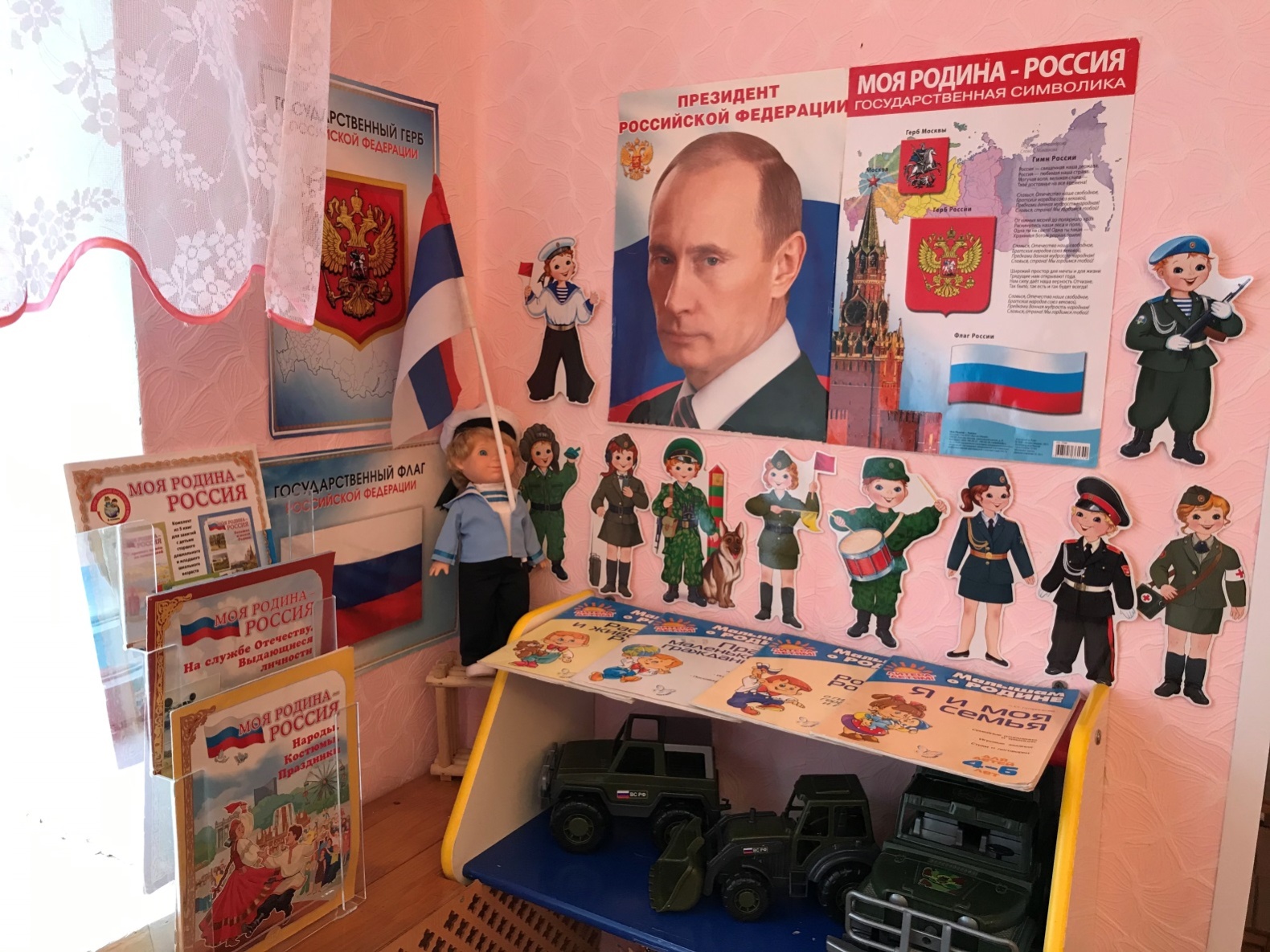 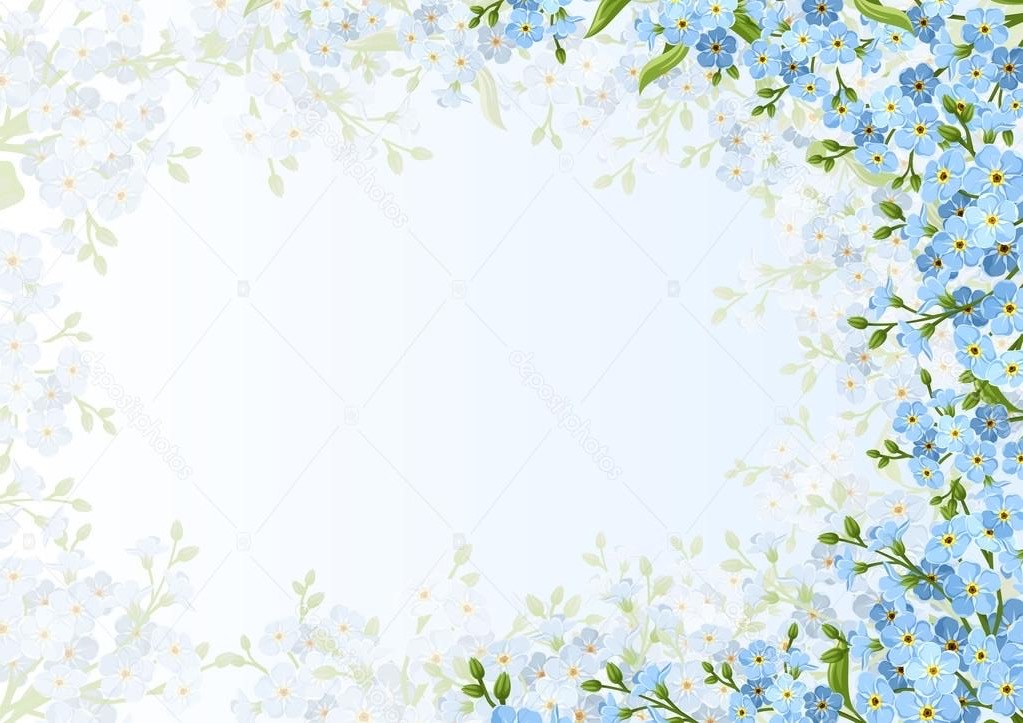 «Центр конструирования и строительства»
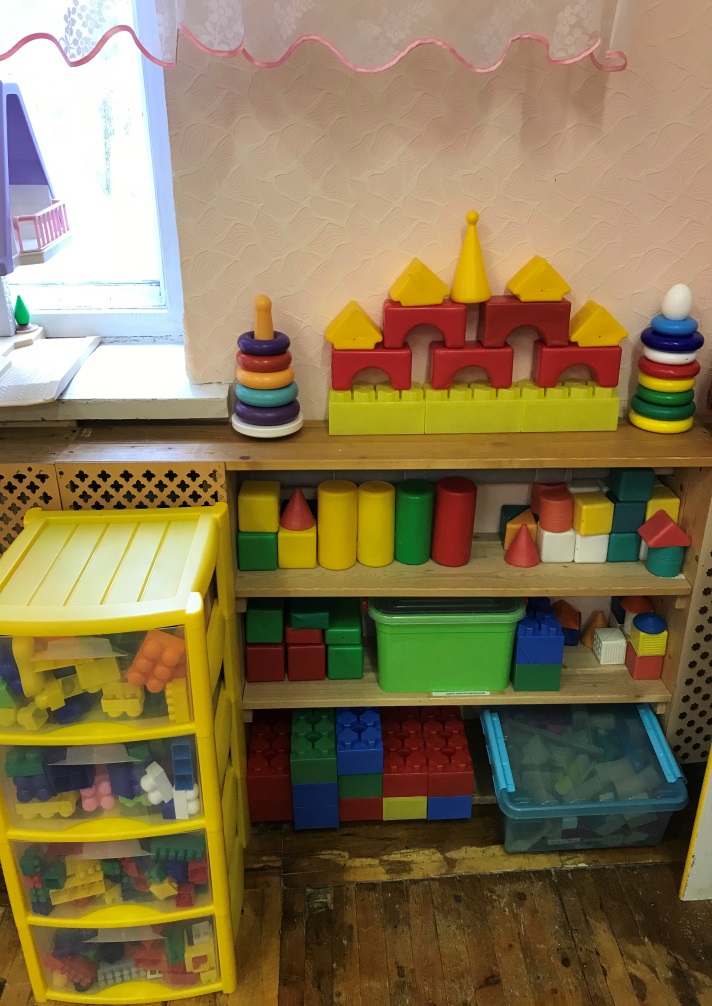 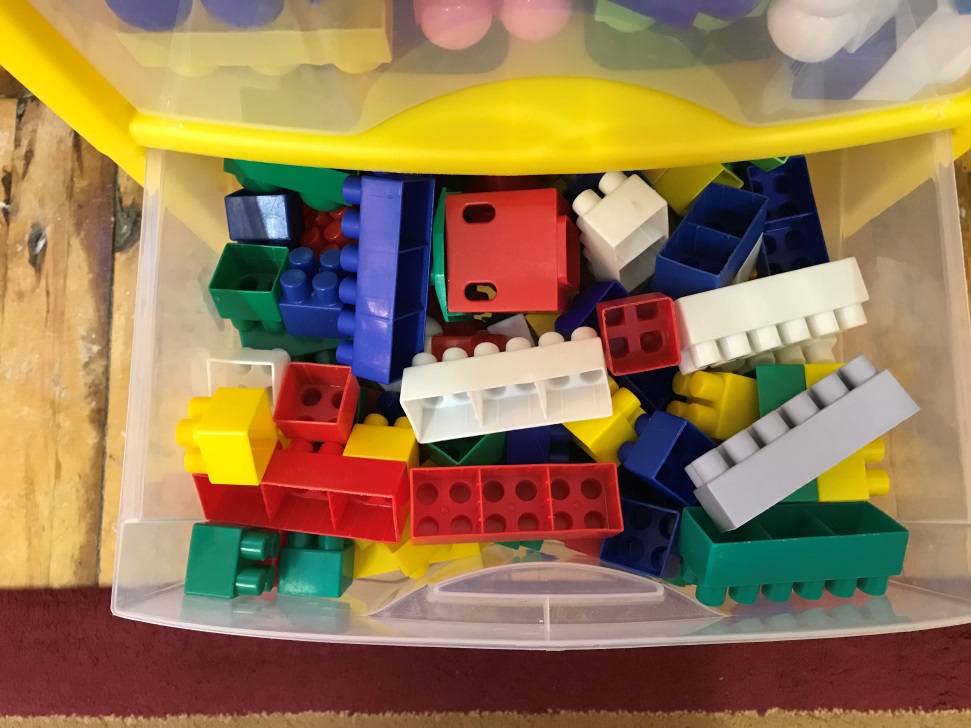 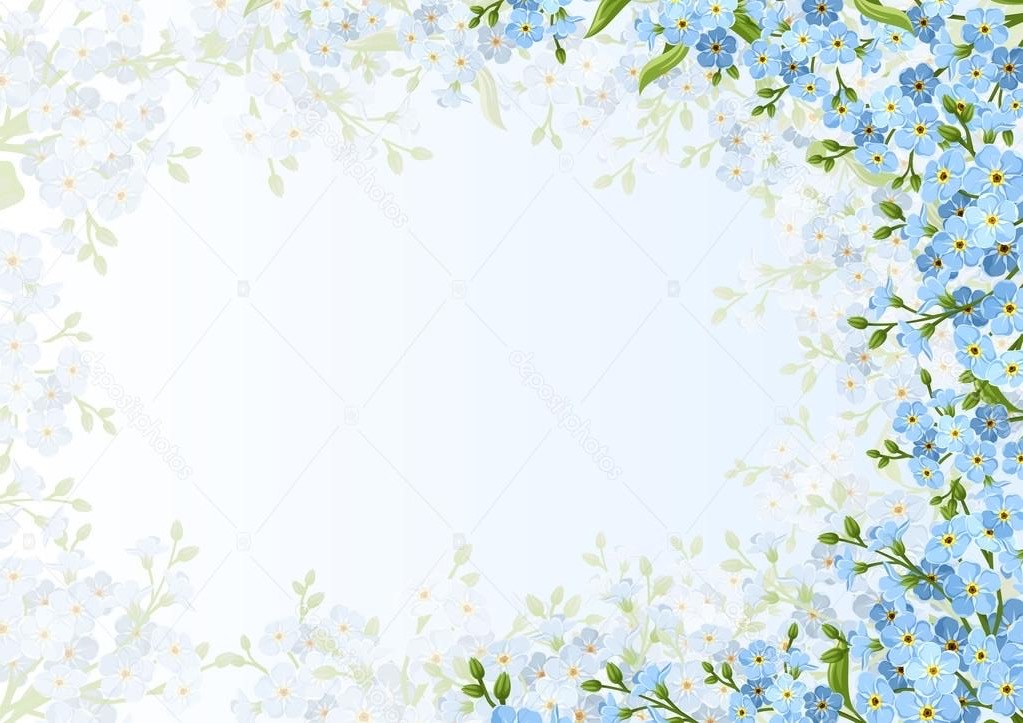 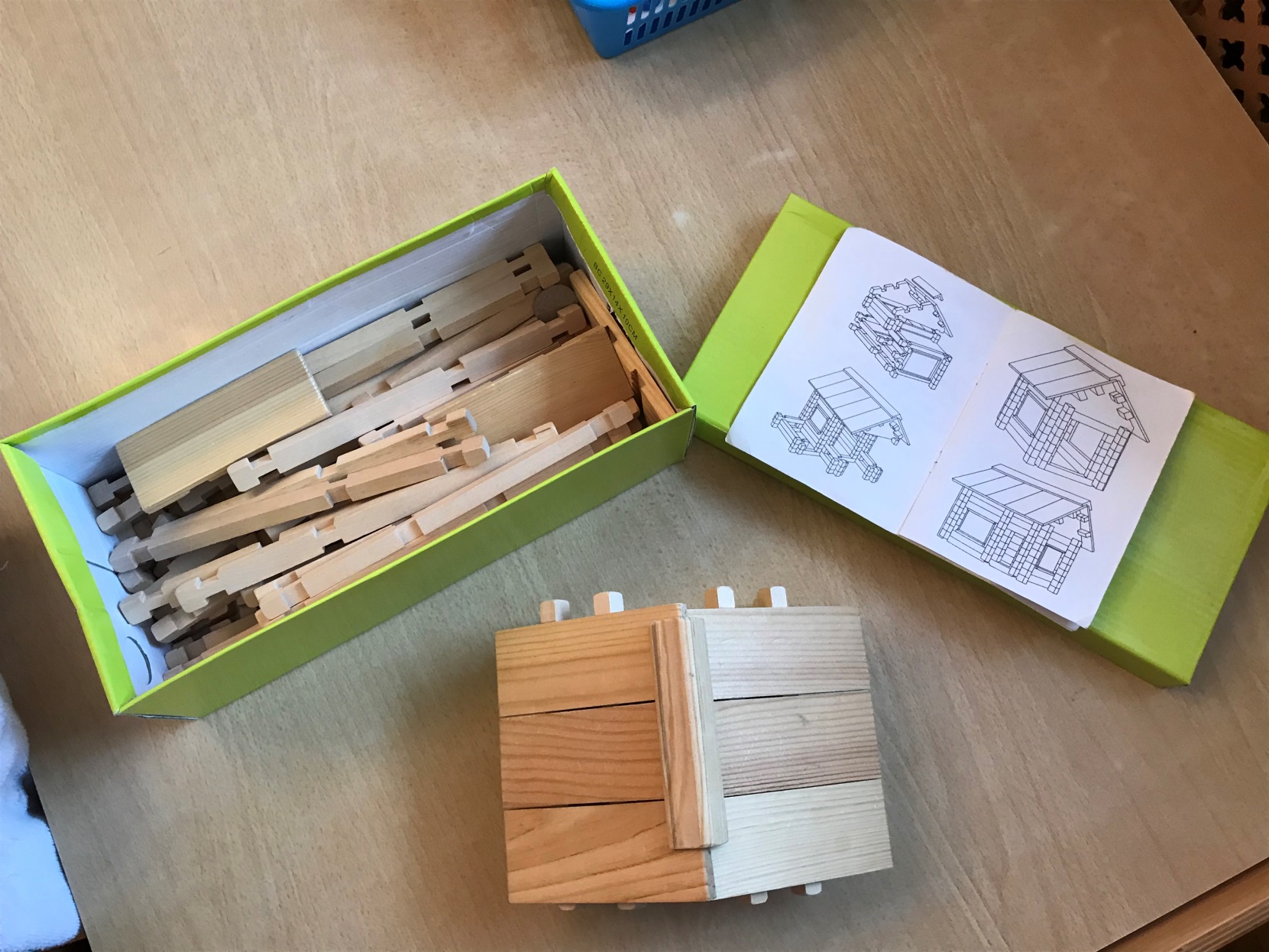 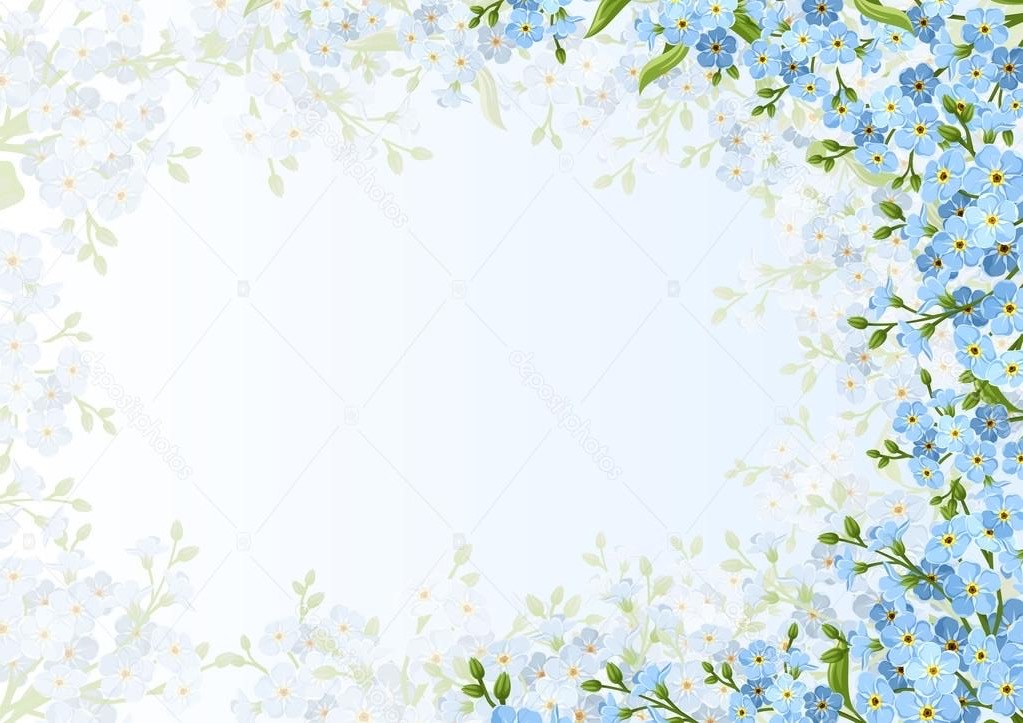 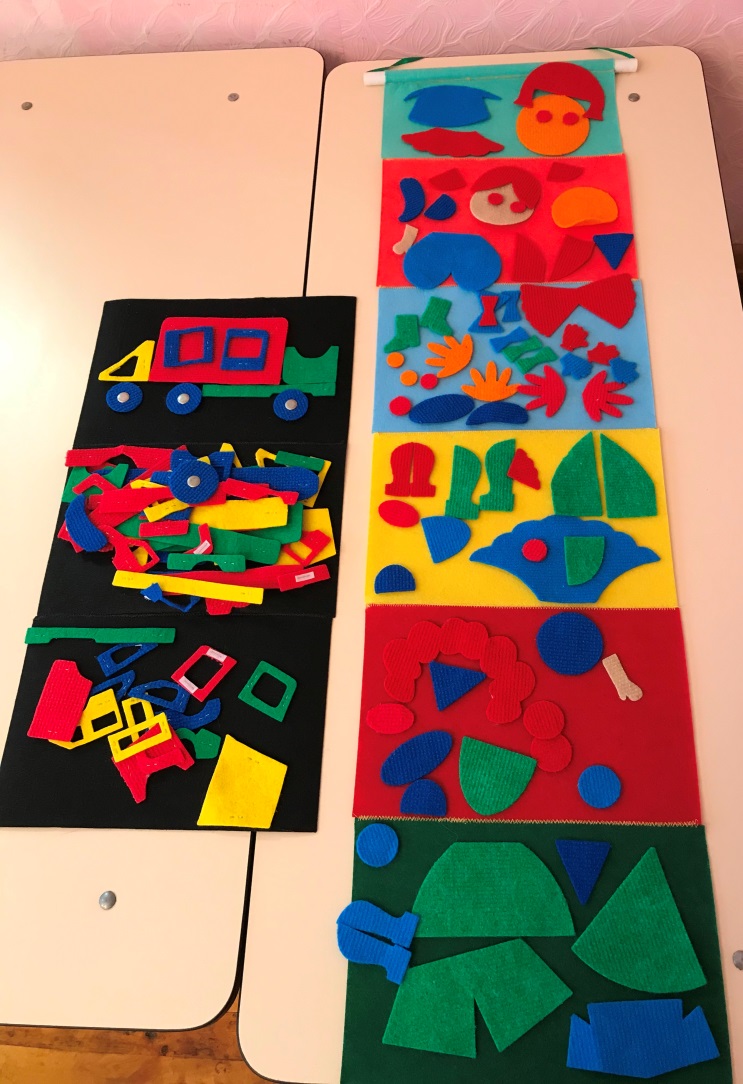 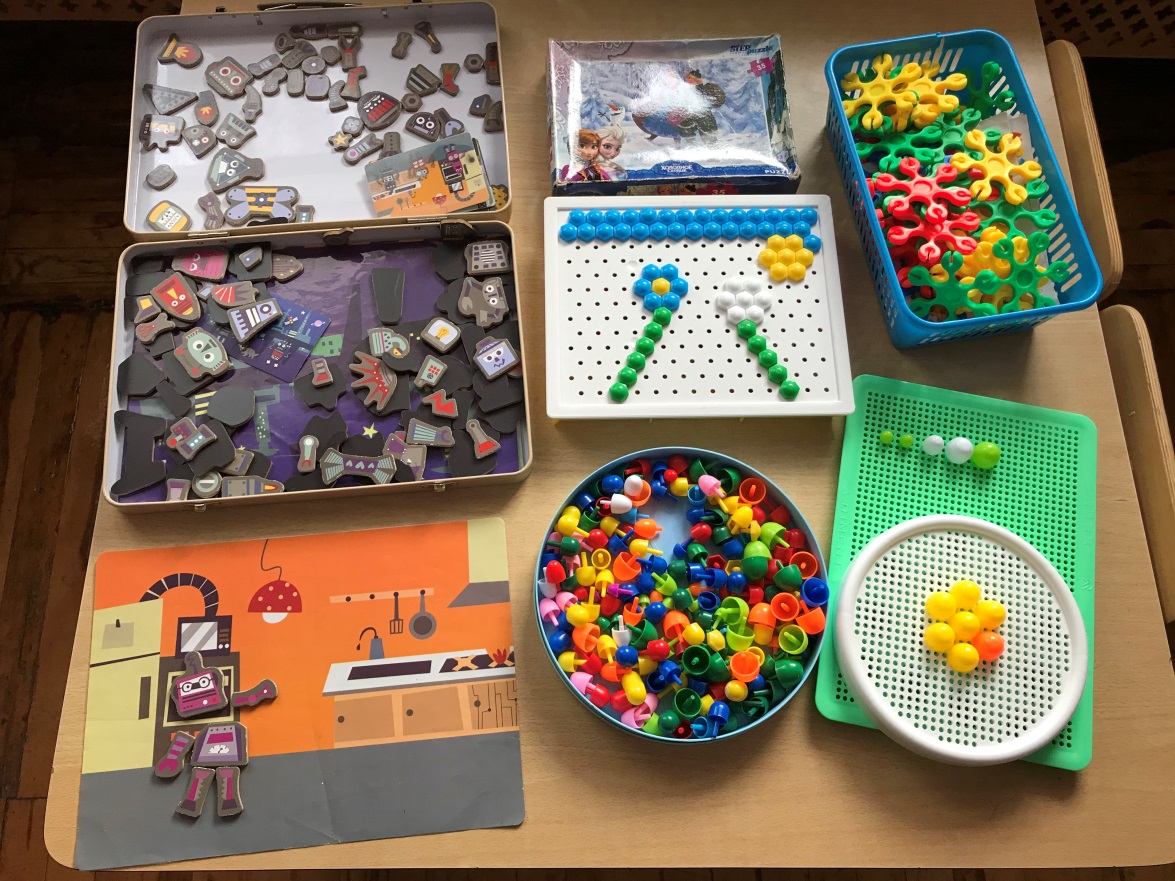 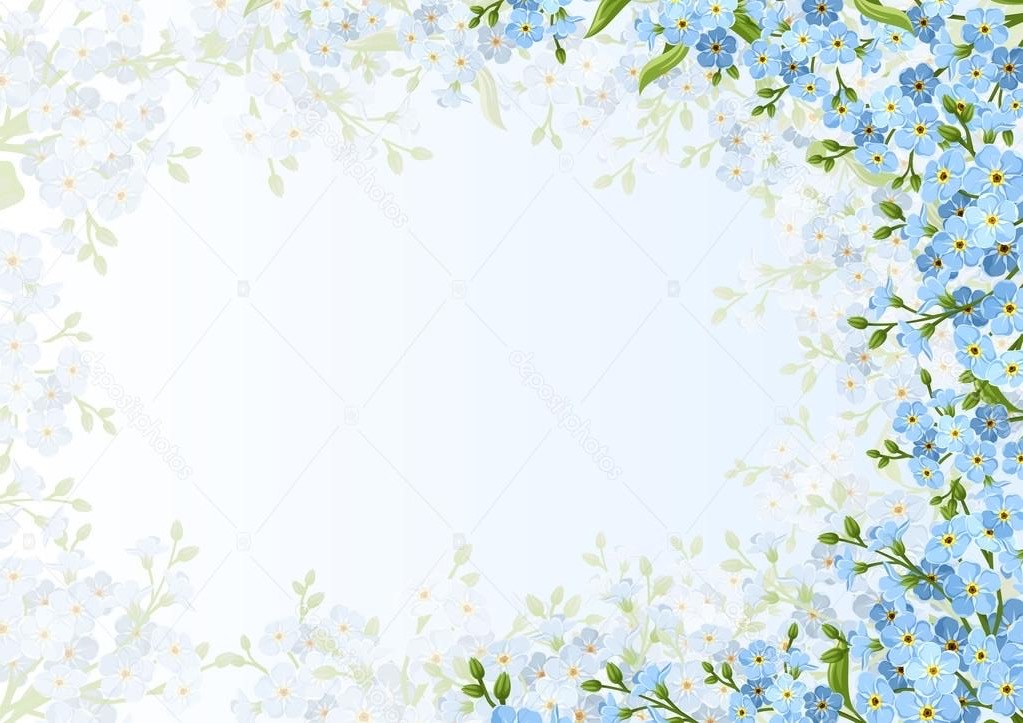 «Исследовательский центр»
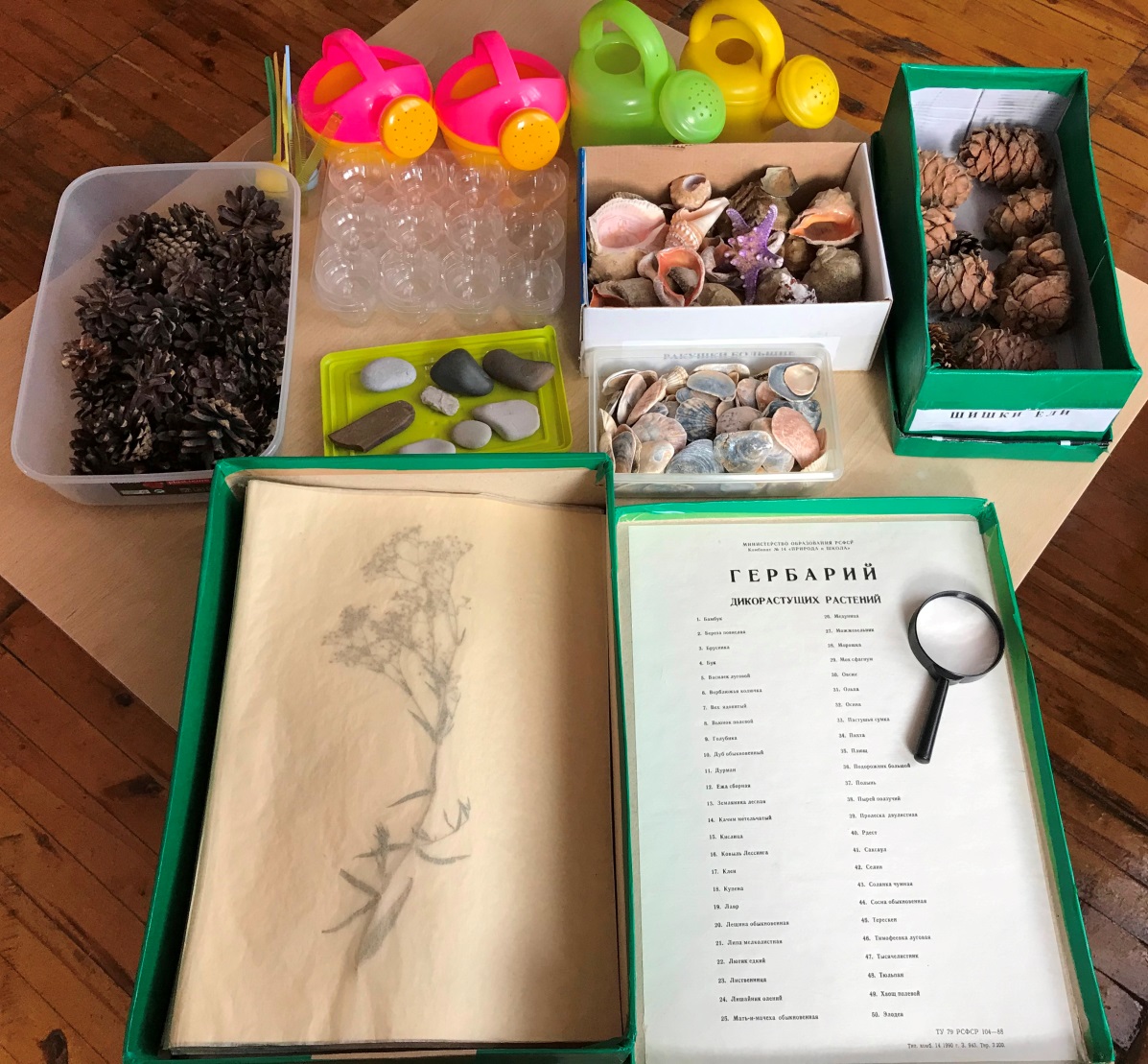 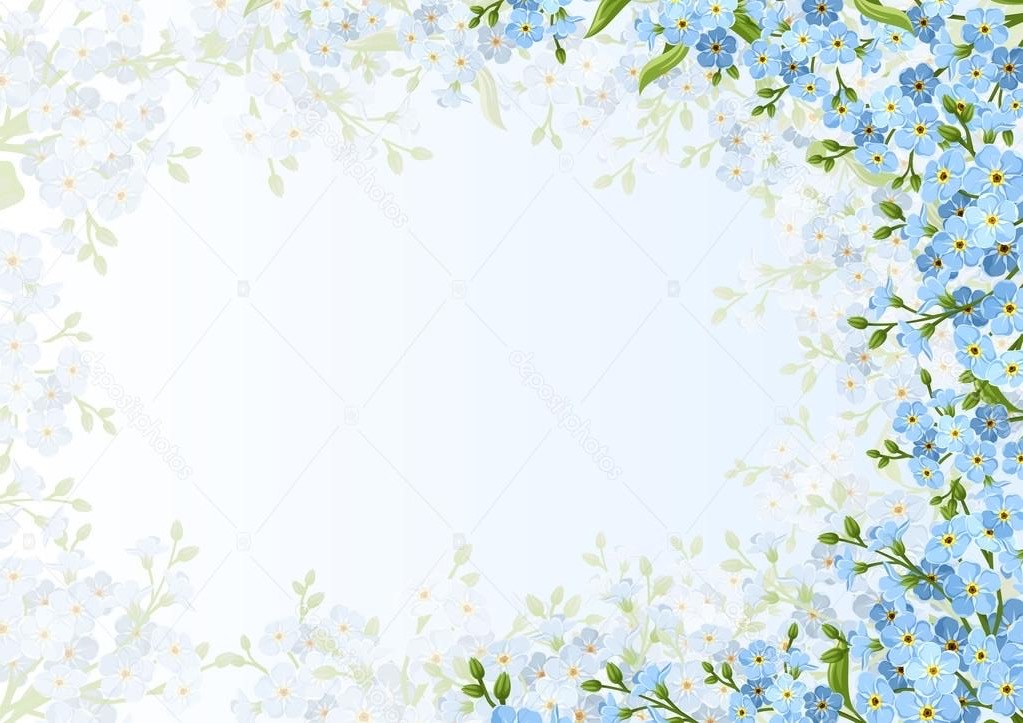 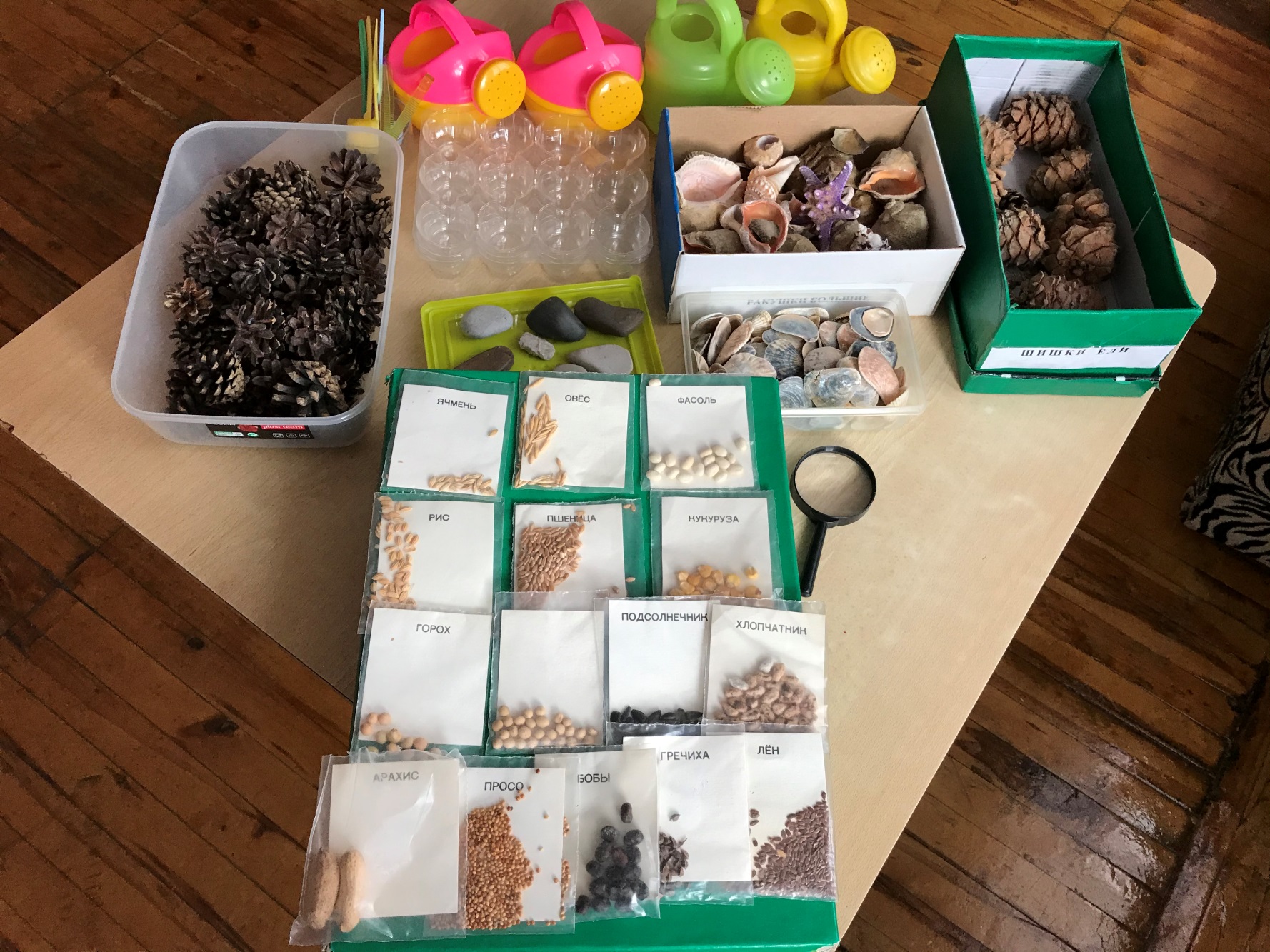 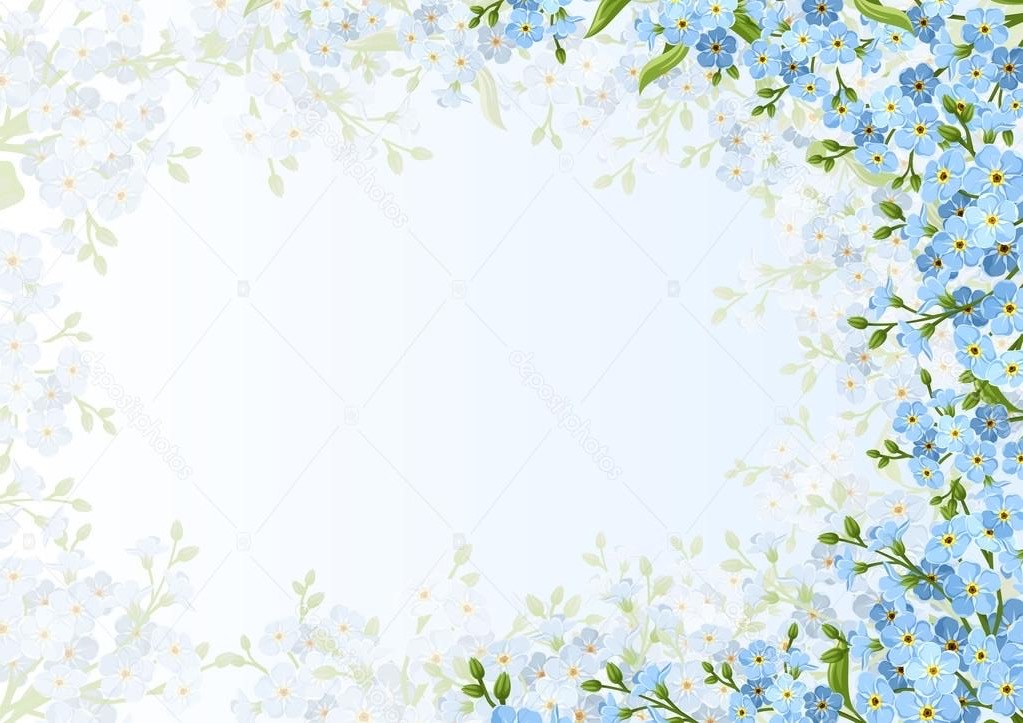 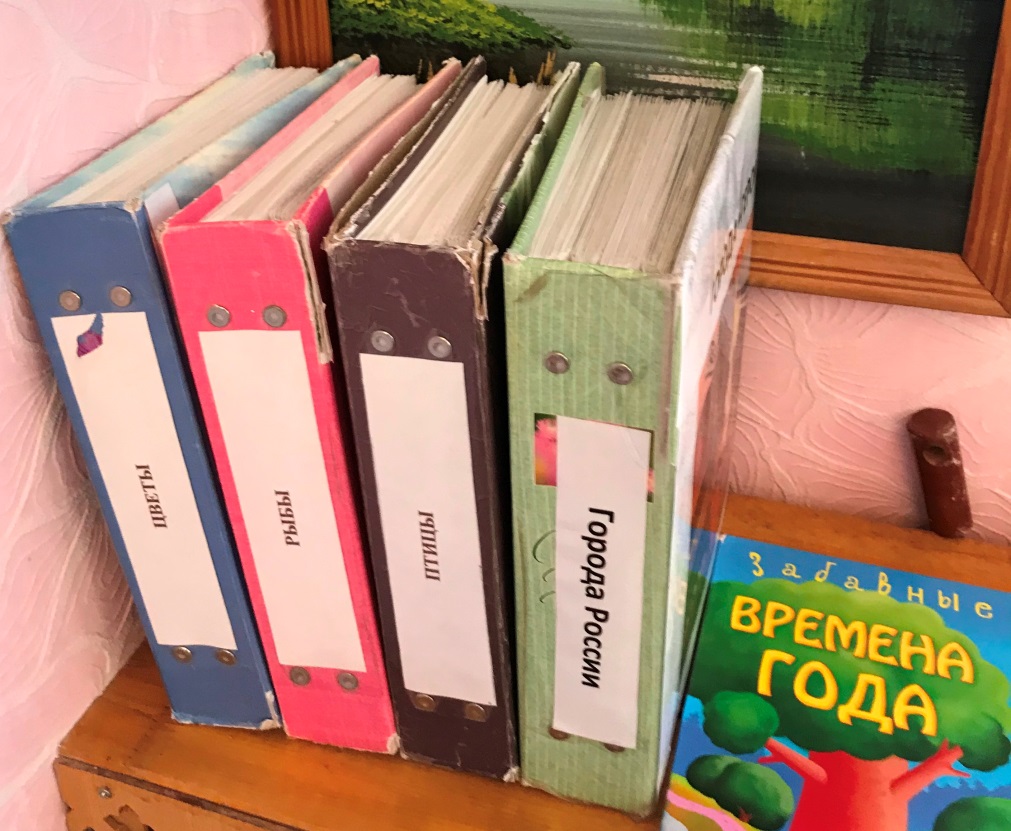 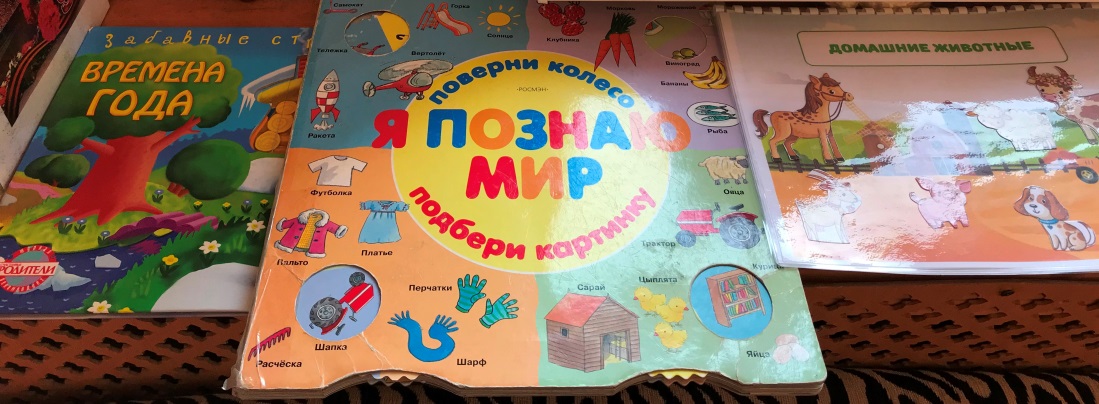 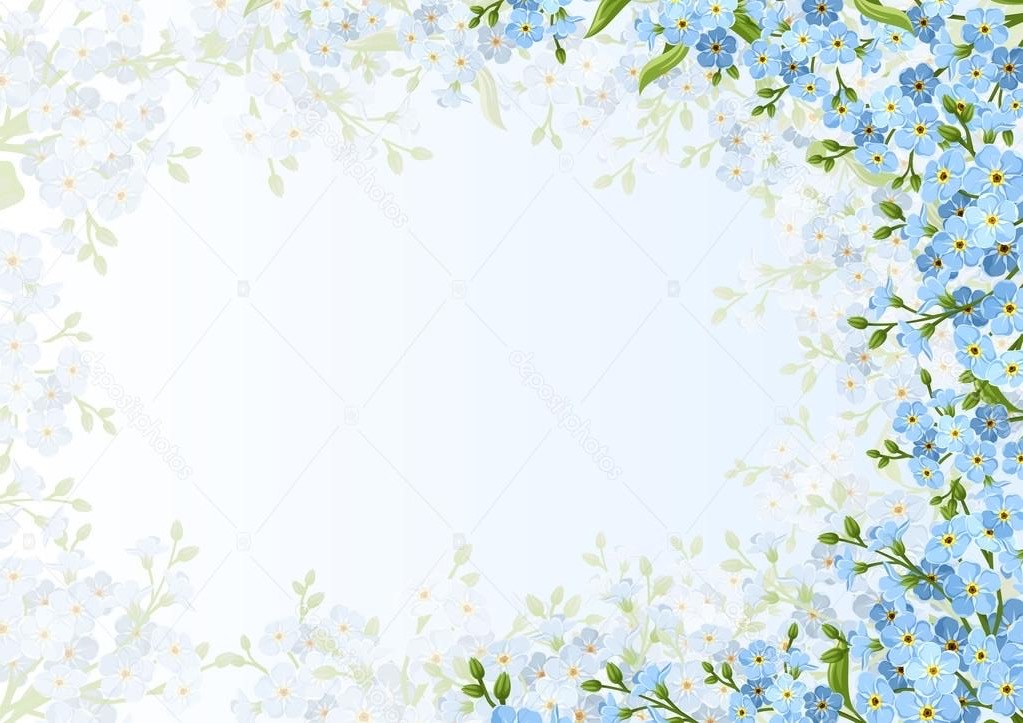 «Речевой центр»
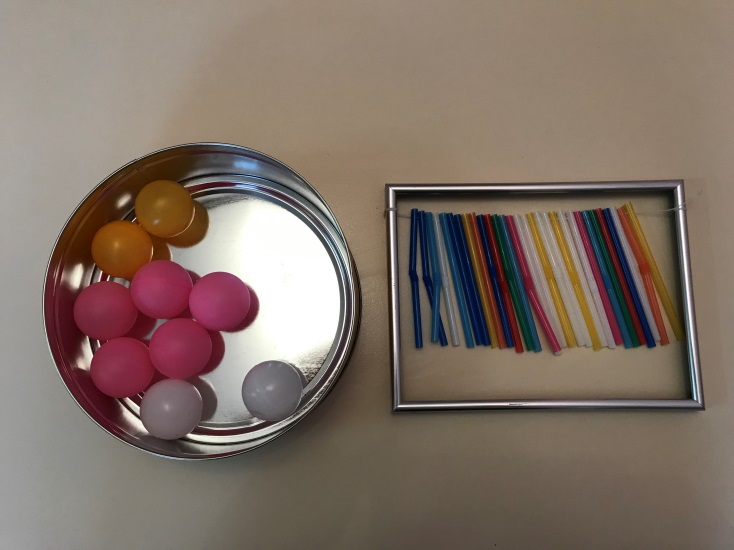 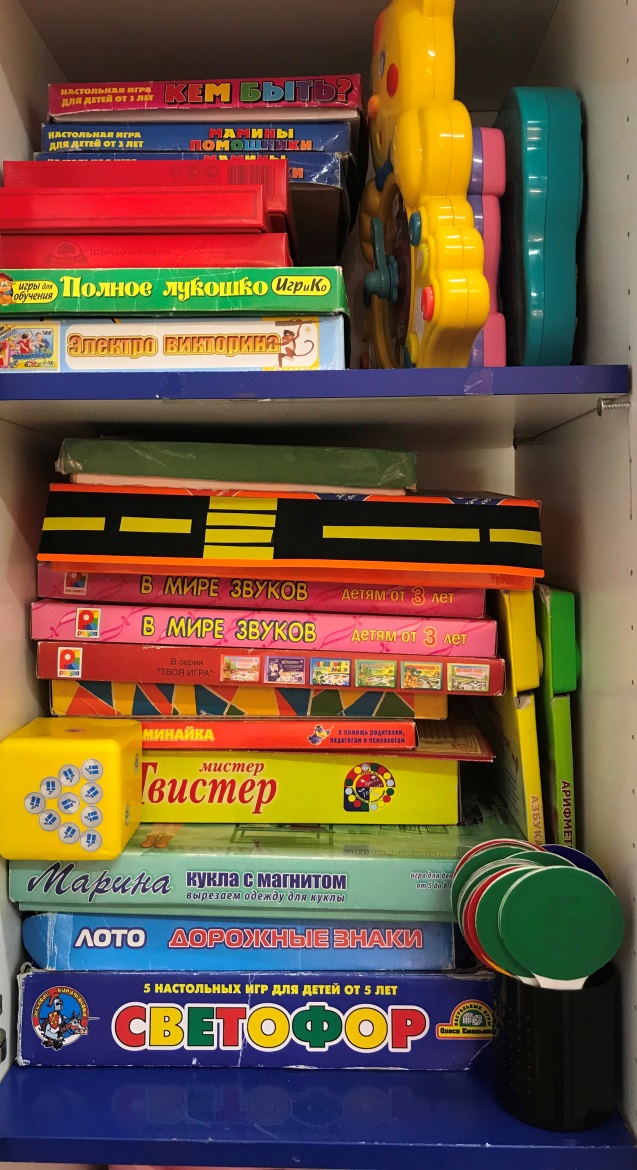 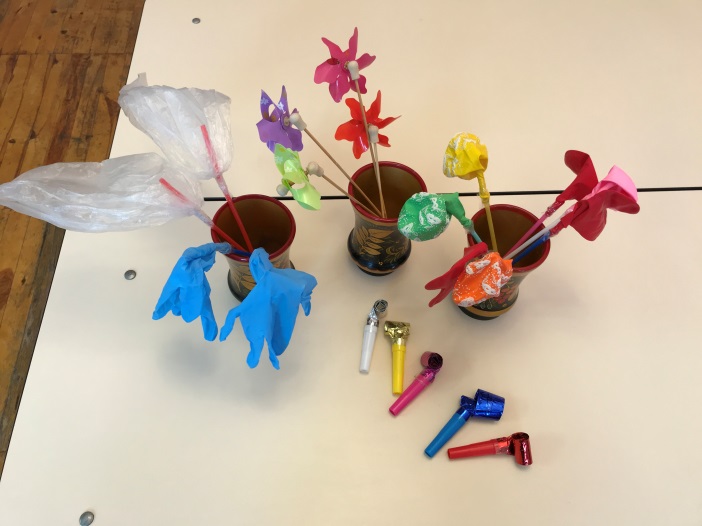 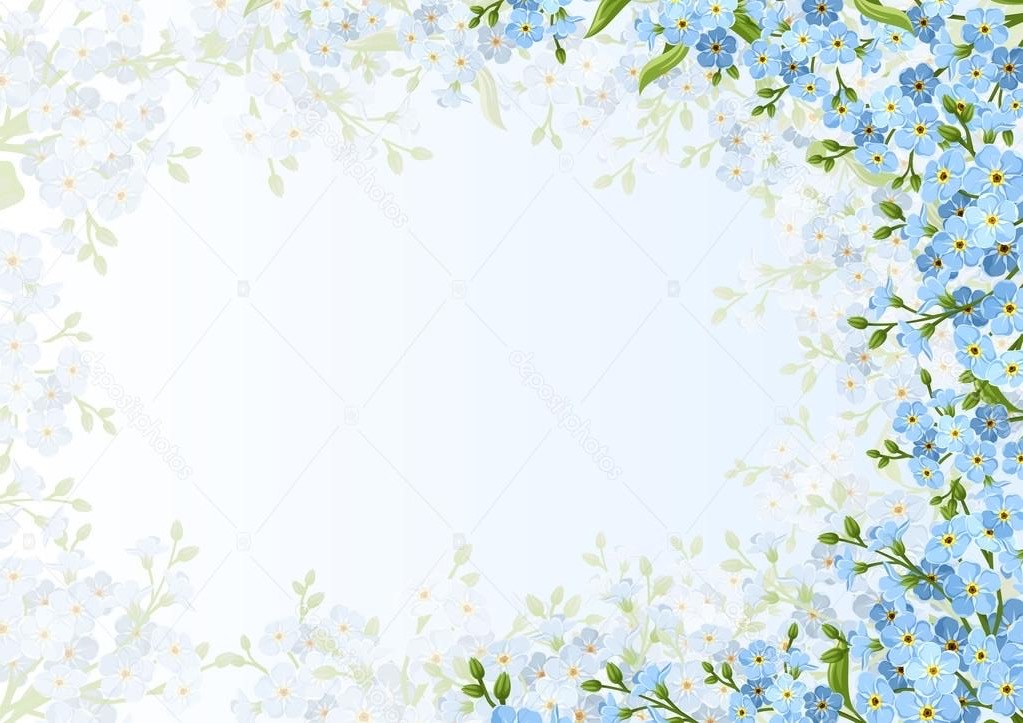 «Центр книги»
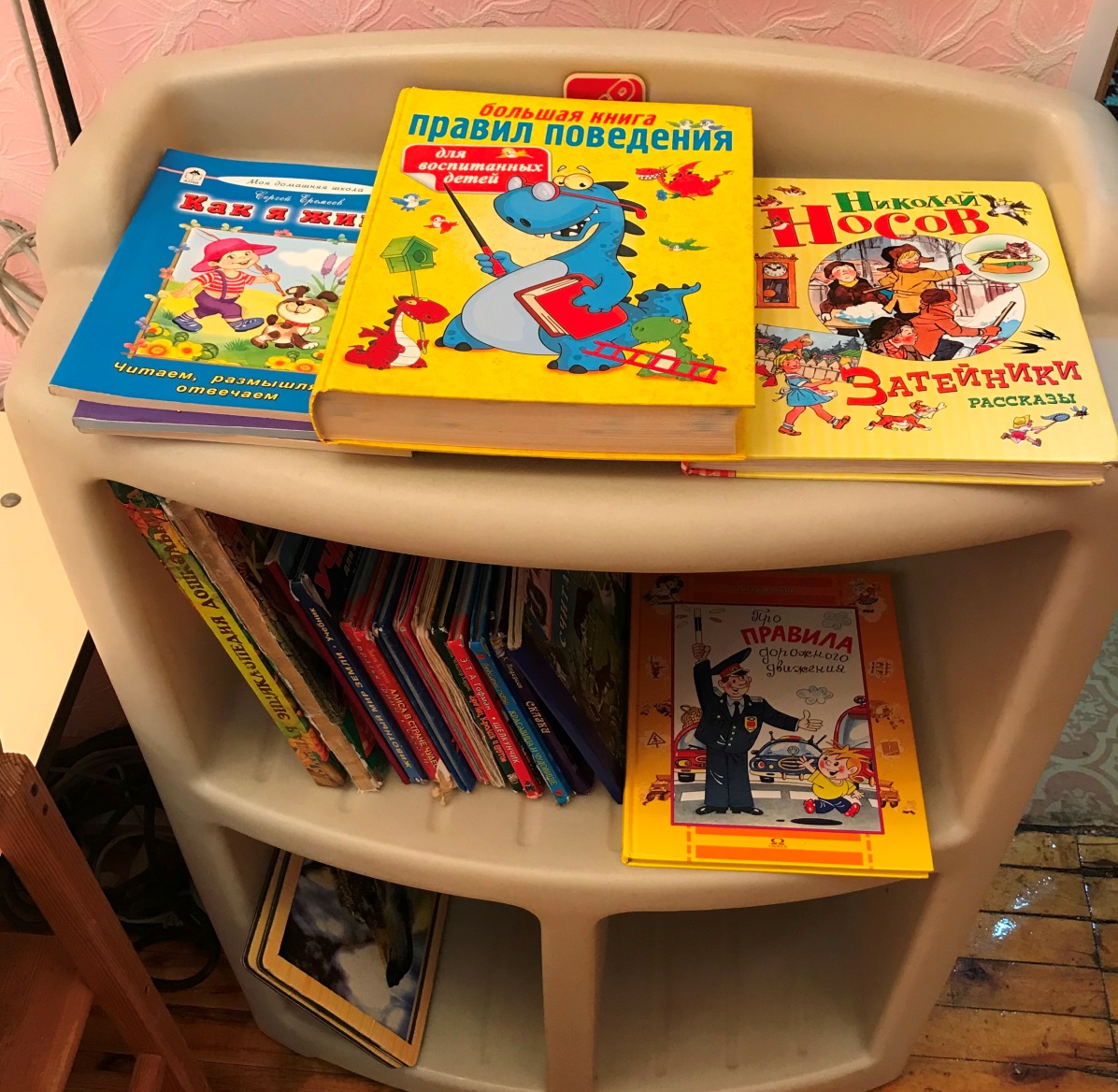 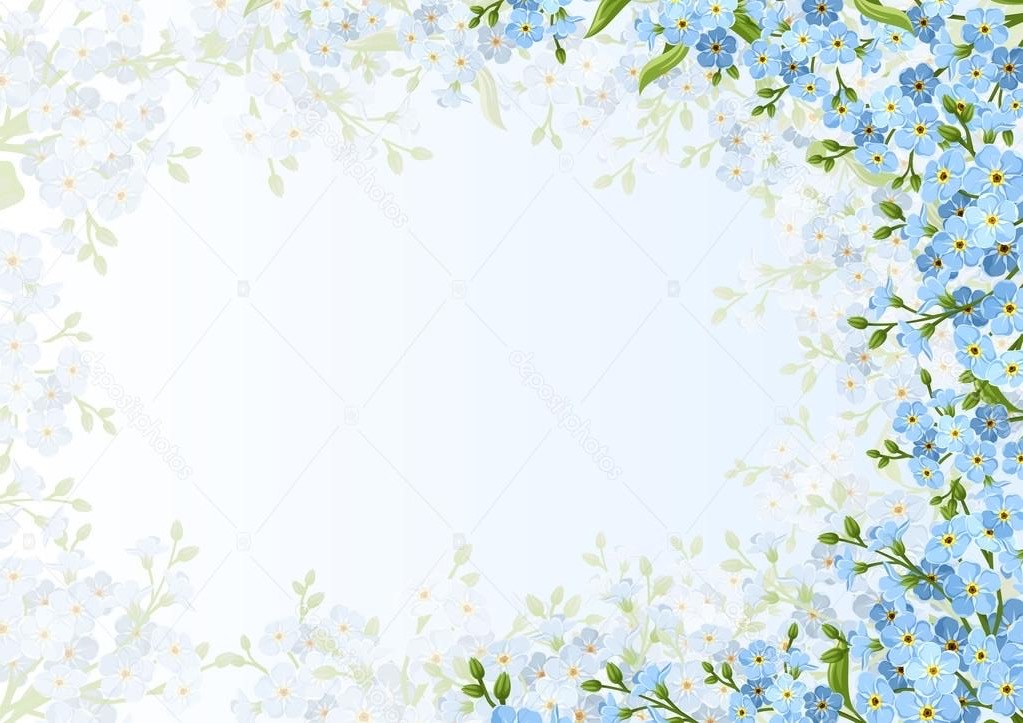 «Художественно-эстетический центр
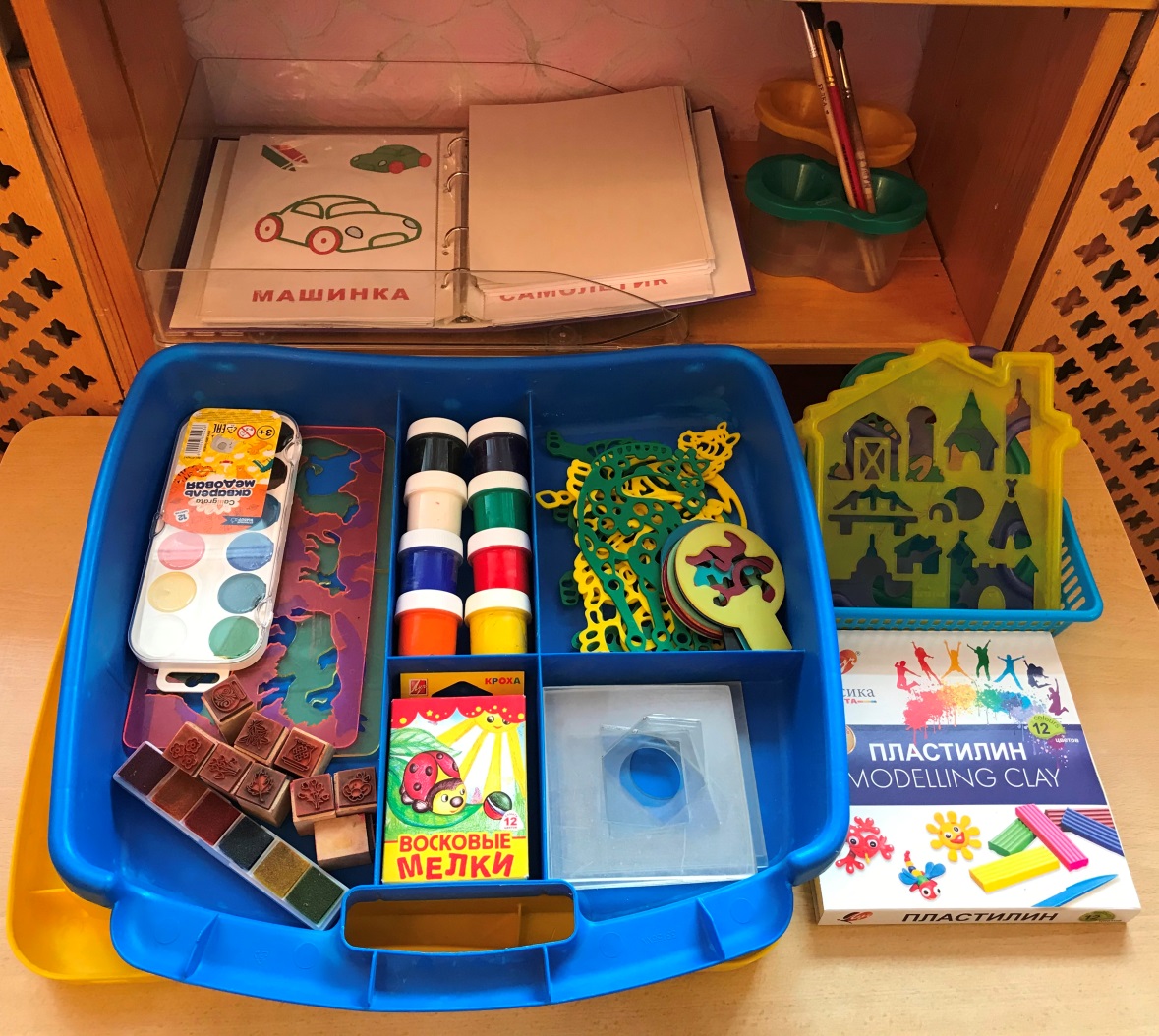 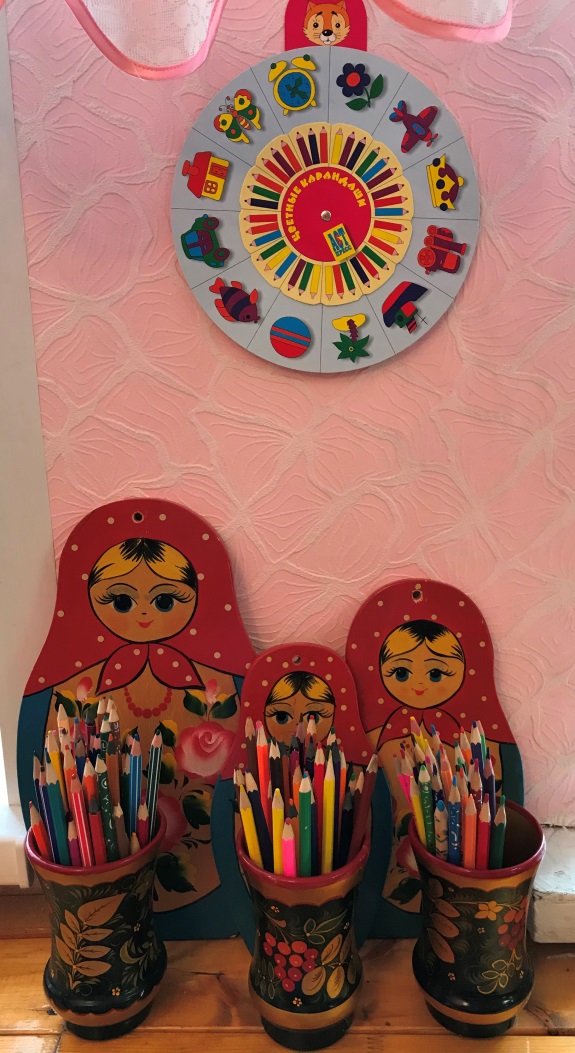 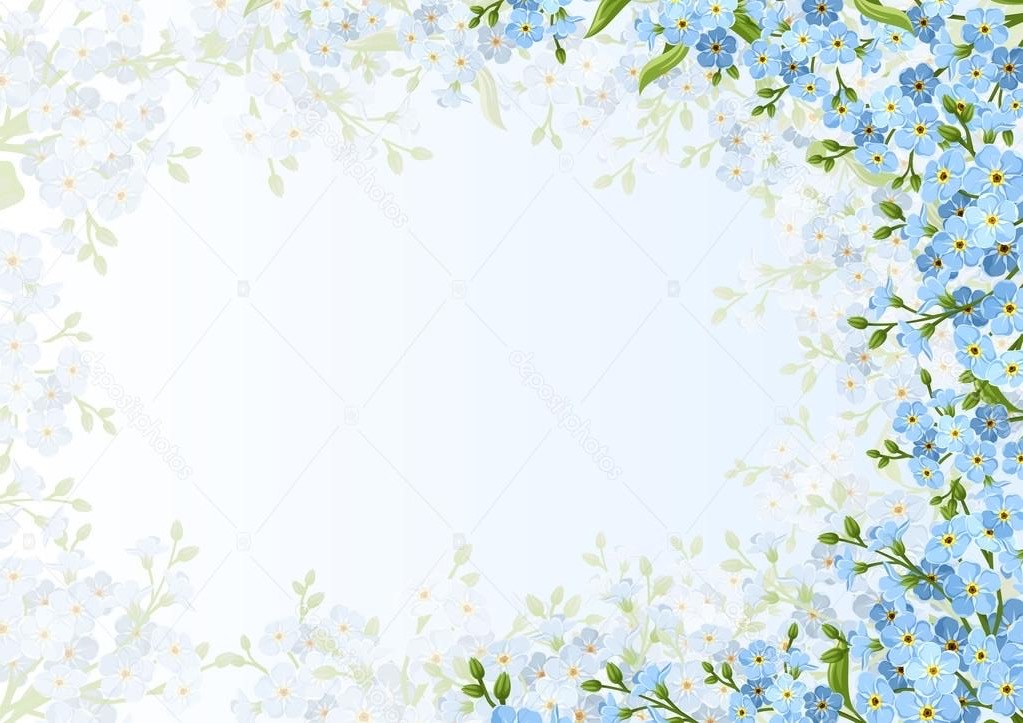 «Музыкальный центр»
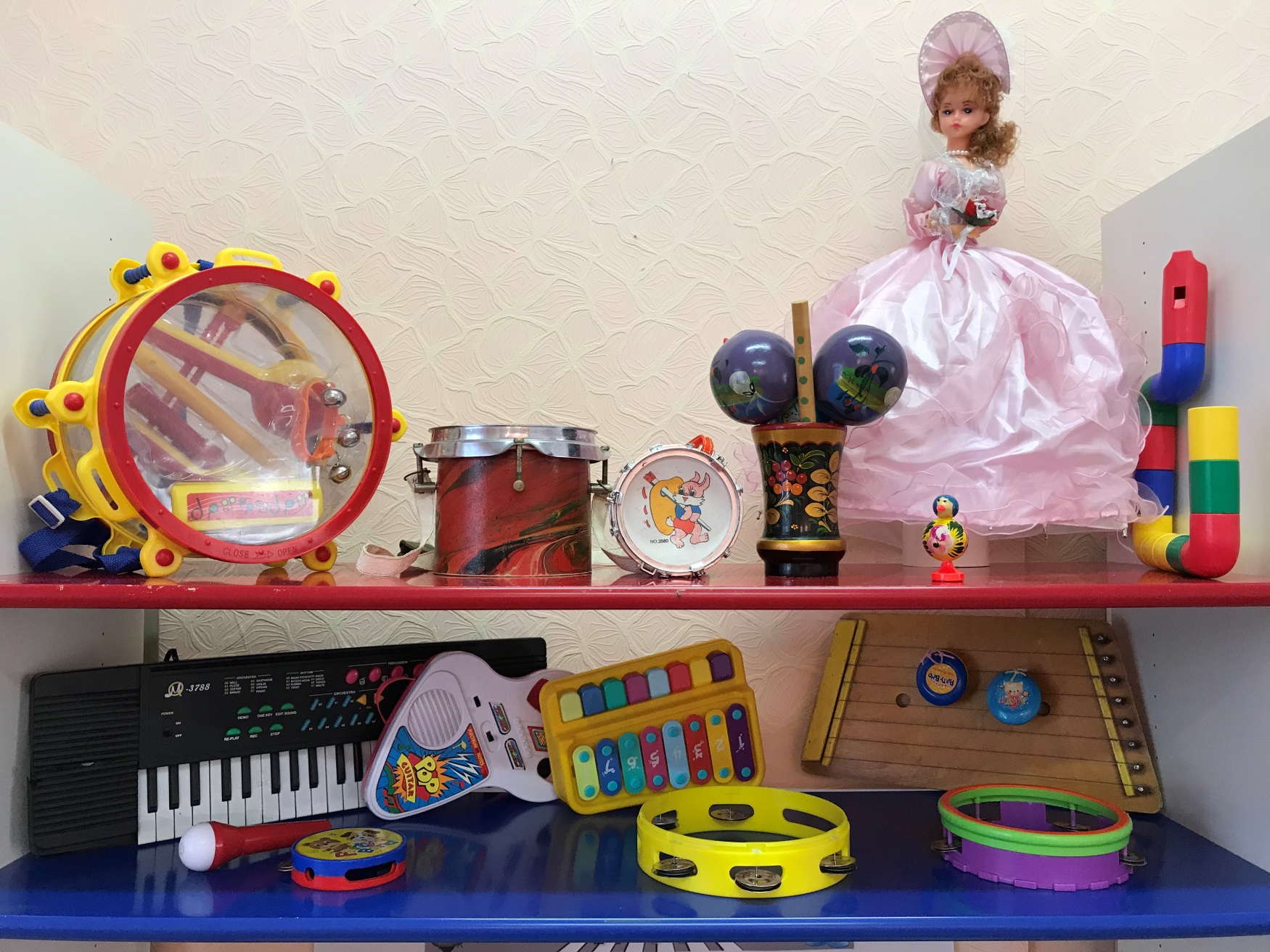 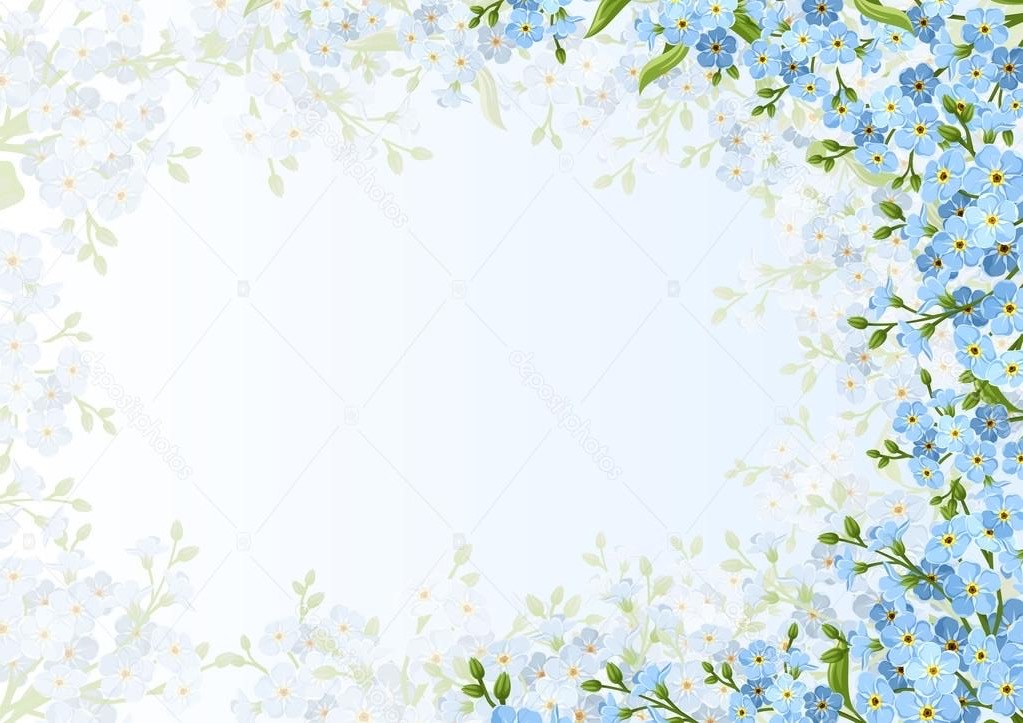 «Театральный центр»
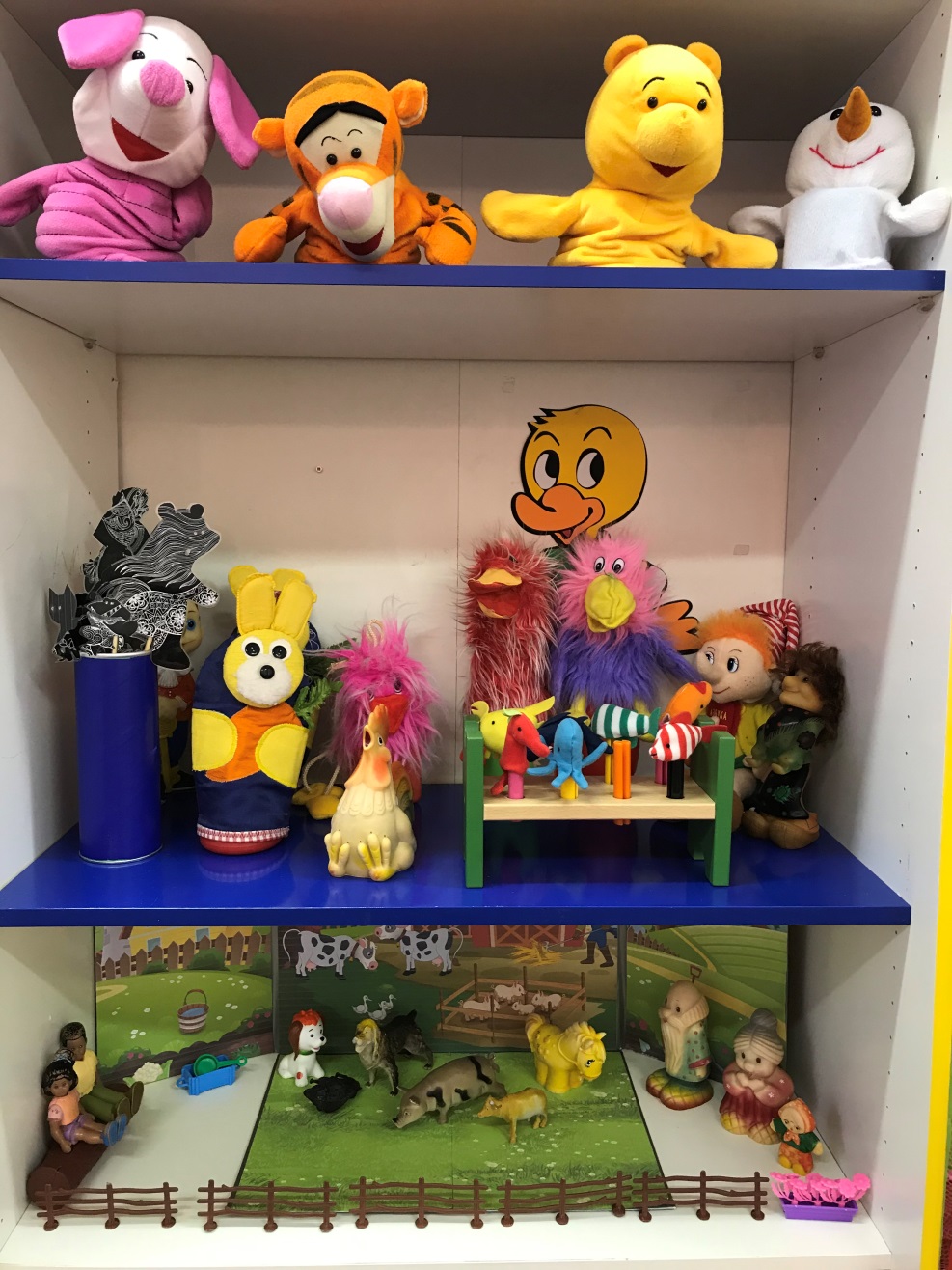 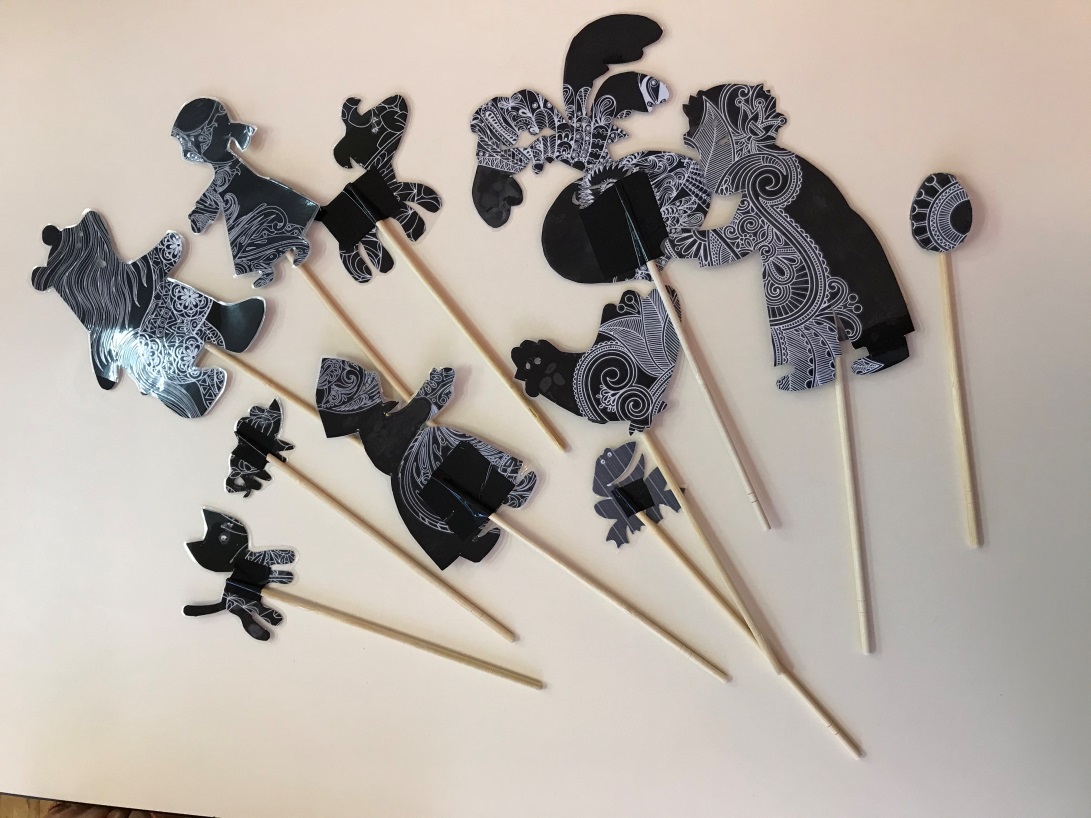 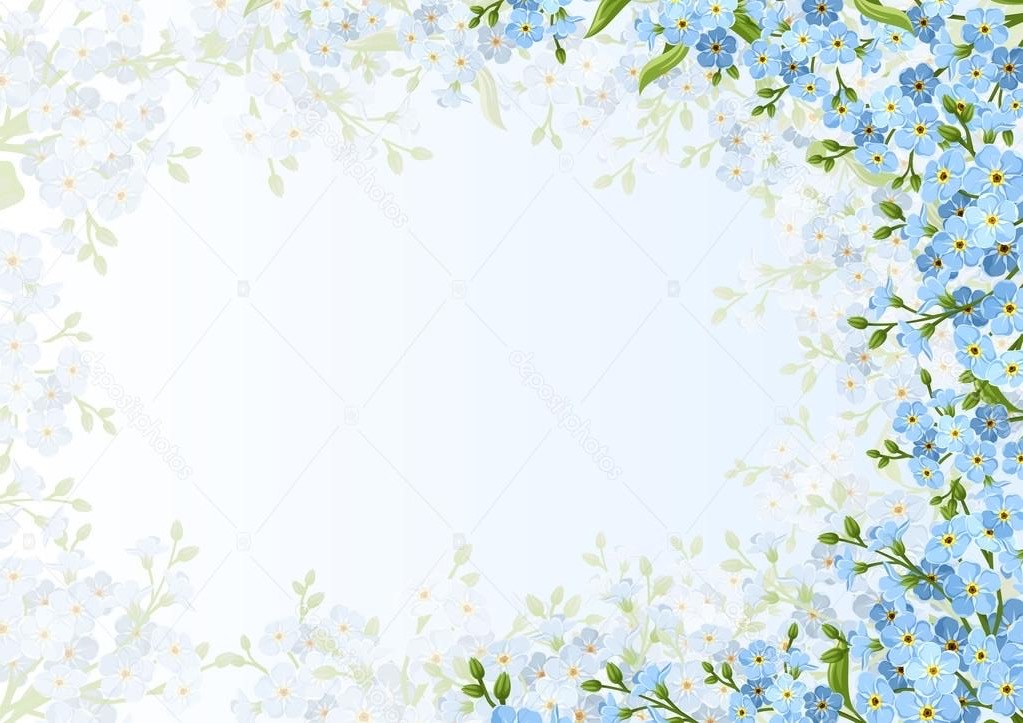 «Центр движения и здоровья»
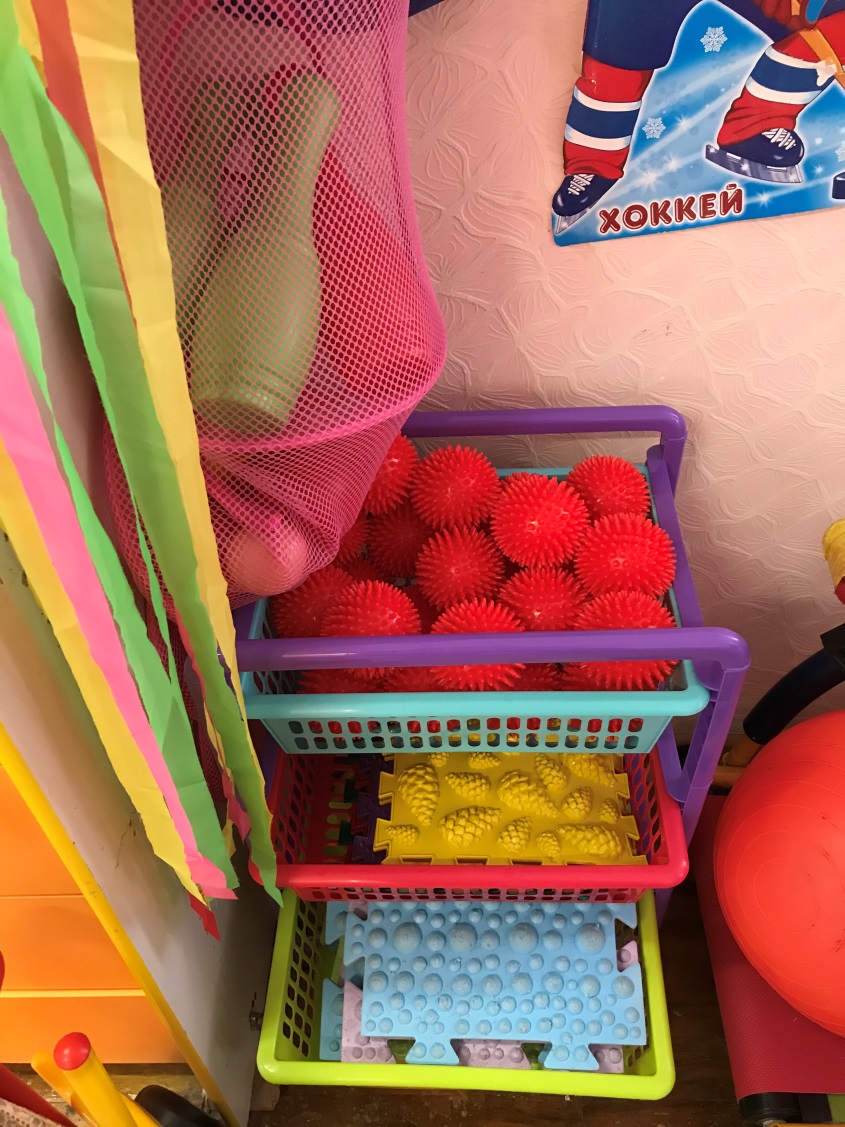 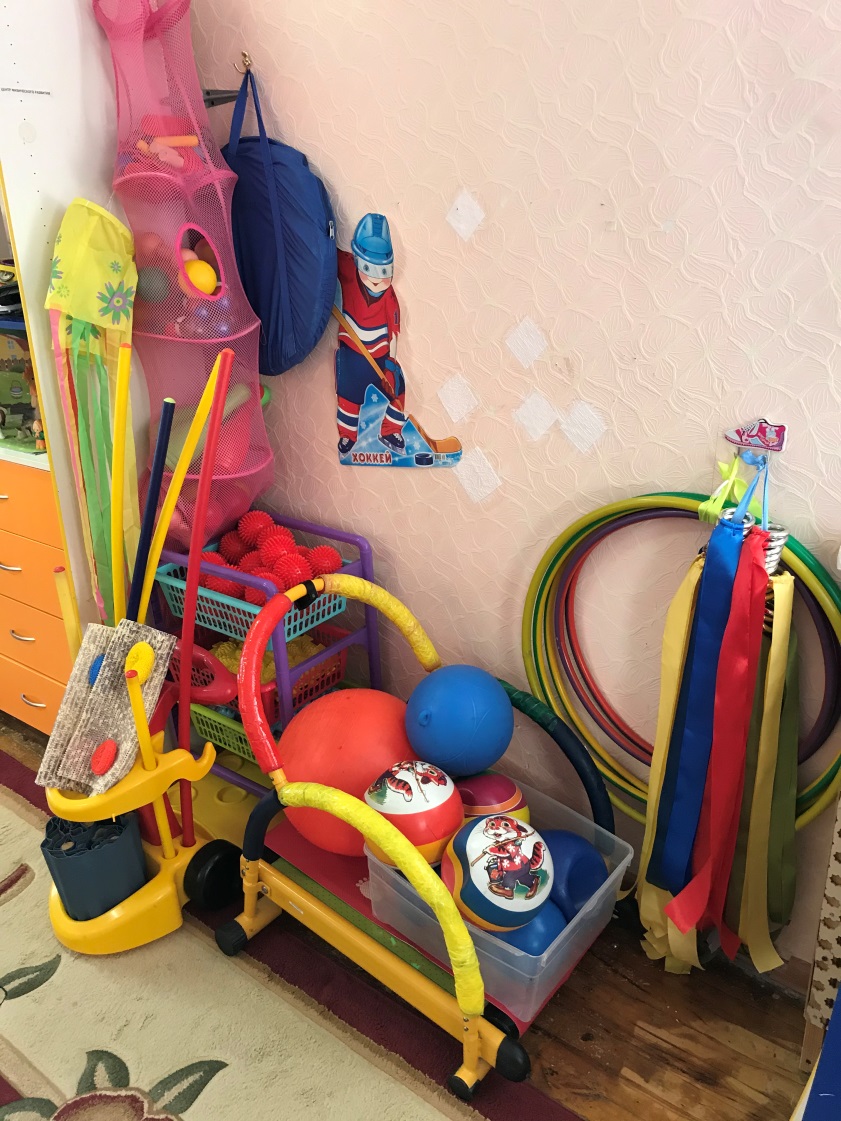